福井県がん教育のための教材（高校生版）
みんなで学ぼう！
がんのこと、がん患者さんのこと
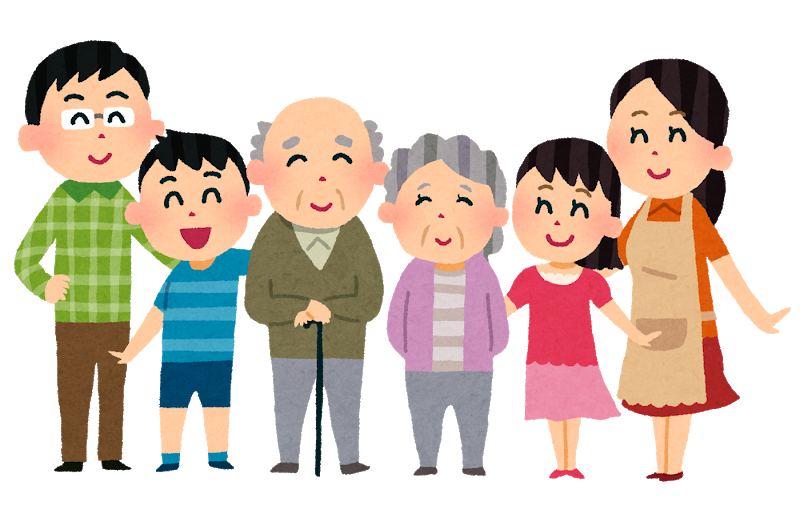 1
[Speaker Notes: 福井県では、がんに関する授業を、小学校の5年生と中学校2年生でも受けることになっています。
（令和5年までは、ほとんどの高校生は中学生で受けていませんので、受けた人は居ますか？と、聞いて挙手させてみてください）
中学校で受けた人は、思い出しながら、おさらいしましょう。]
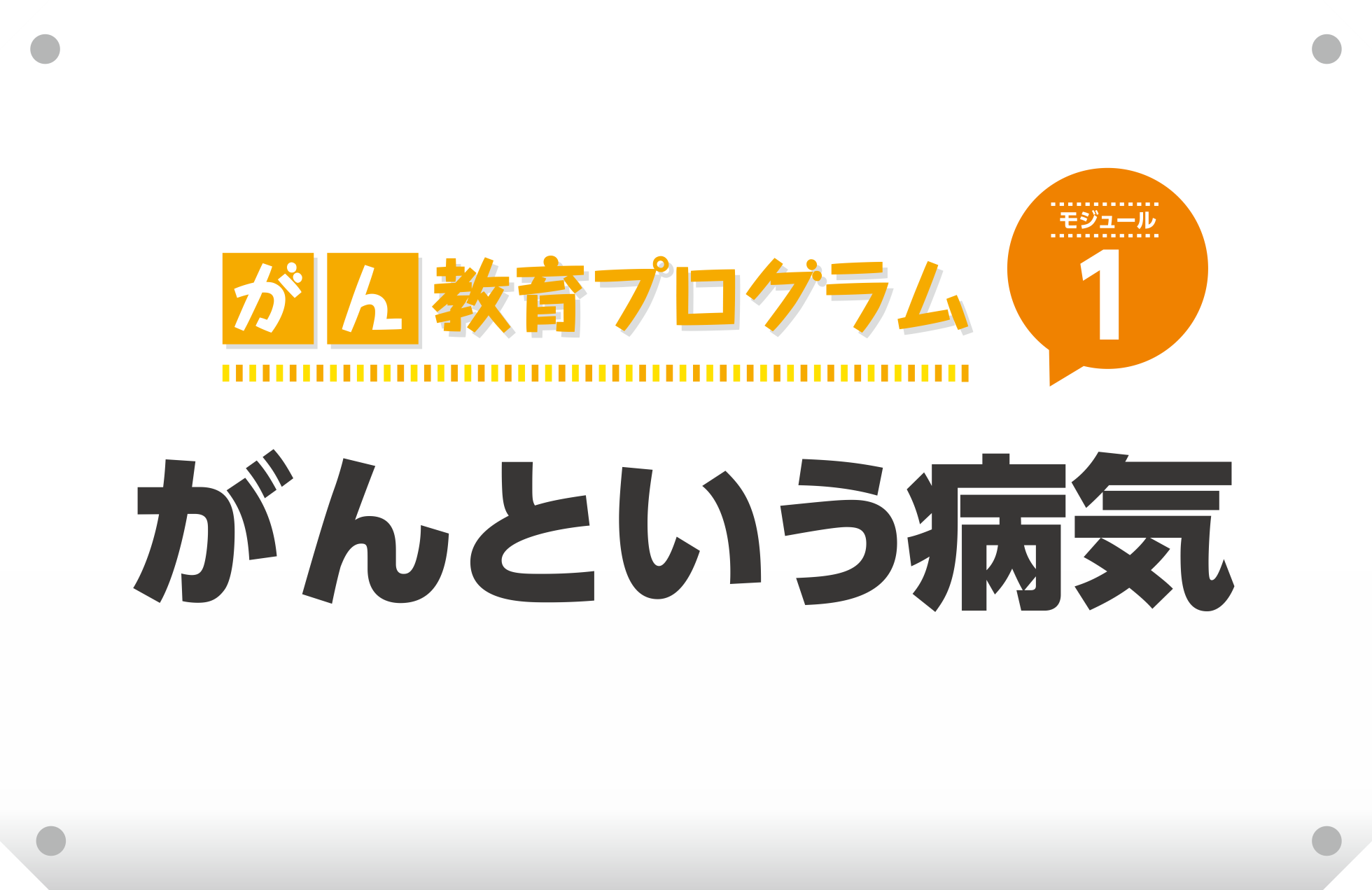 福井県がん教育のための教材（高校生版）
文部科学省　がん教育推進のための教材
「１　がんという病気」対応
１
がんのしくみ
わたしたちの体の細胞は毎日分裂し
新しくなっている
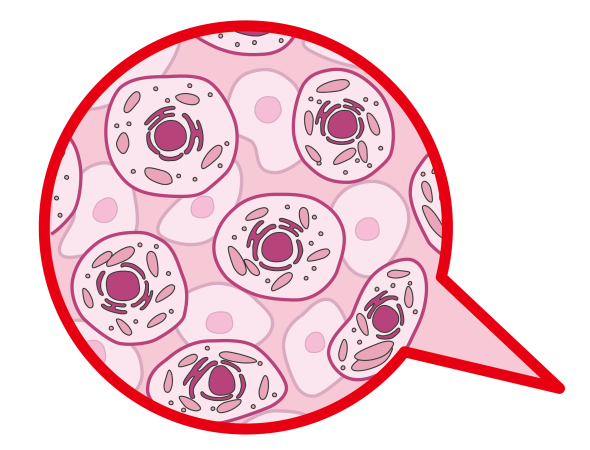 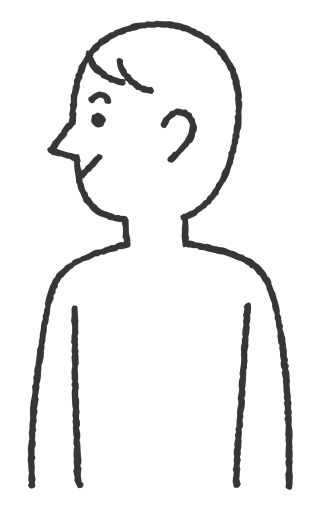 約37兆個
細胞分裂するとき
変異
が起こることがある
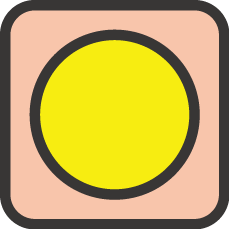 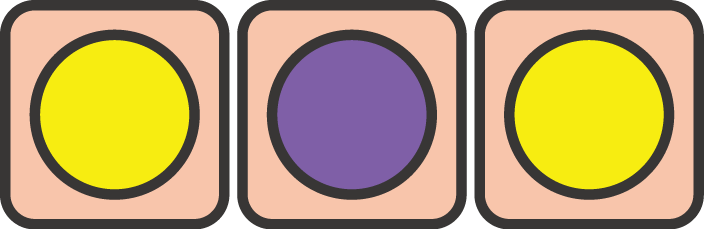 ４
出典（細胞の数） ： Annals of Human Biology Volume 40, 2013 -  Issue 6 ‘An estimation of the number of cells in the human body’
変異した細胞はどうなるのだろうか
変異した細胞
正常に
修復
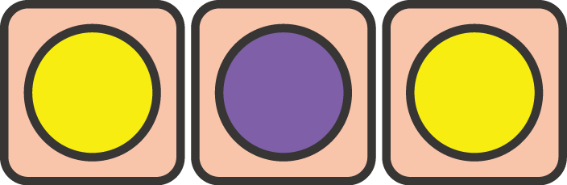 排除
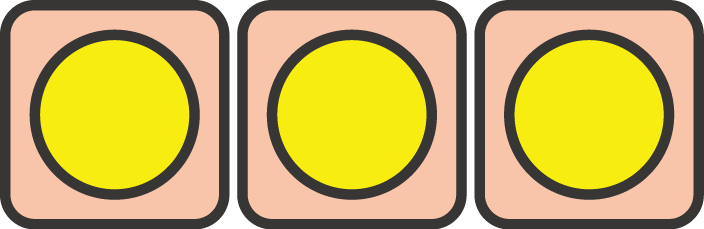 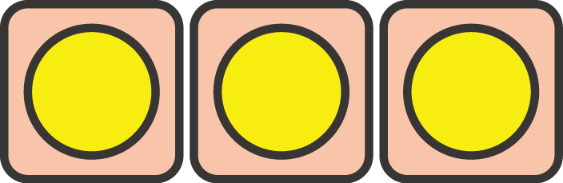 修復や排除により
正常に保たれるしくみがある
５
修復のしくみが働かないとき
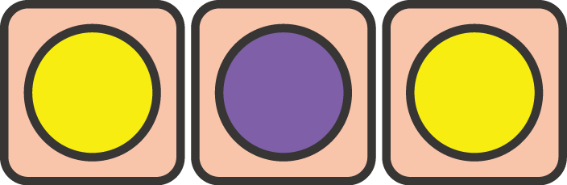 異常な細胞ができる
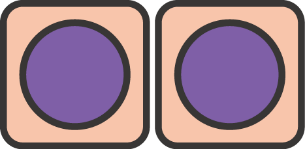 異常な細胞が増えてかたまりになる
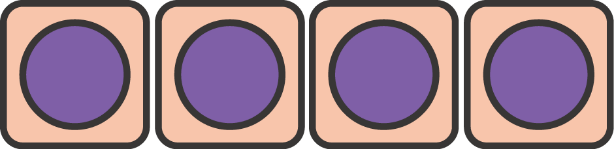 悪性のものをがんという
周りに広がりやすくなり
血管などに入り込んで全身に広がる
６
出典：国立がん研究センターがん情報サービス「知っておきたいがんの基礎知識」（一部改変）
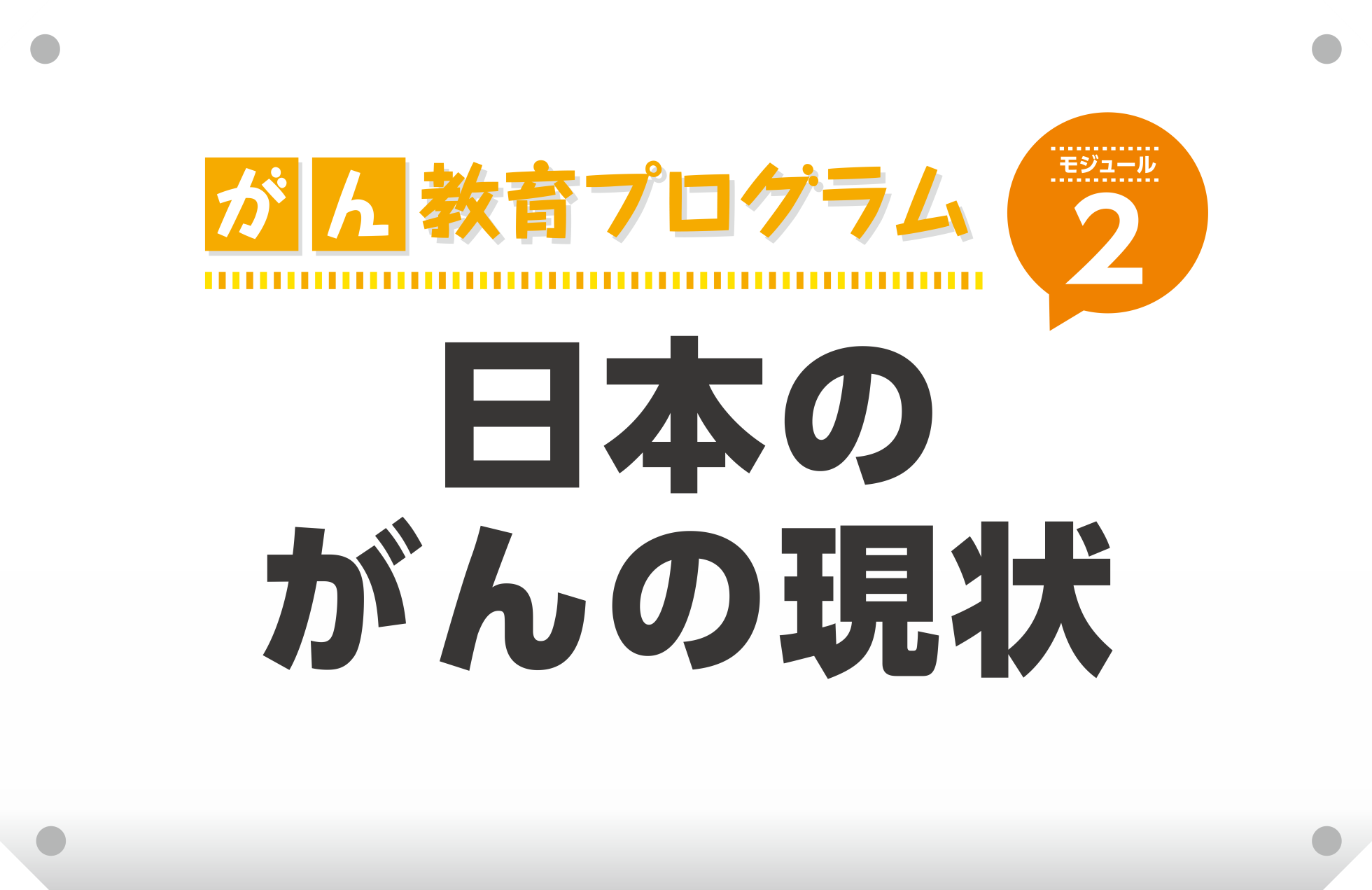 2
日本のがんの現状
文部科学省　がん教育推進のための教材
「2　我が国におけるがんの現状」対応
１
がんになる人の割合
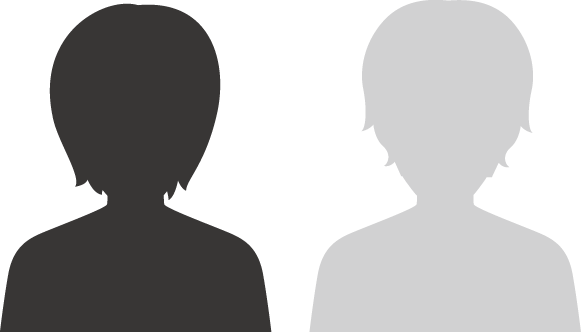 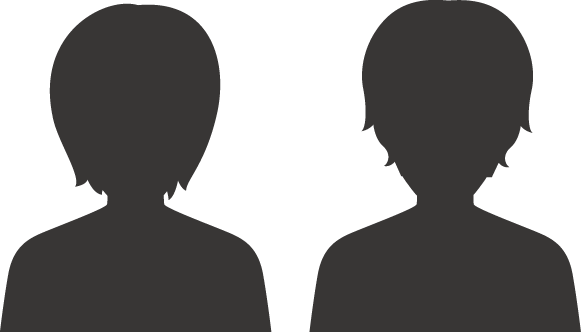 ２人に１人
４
出典：国立がん研究センターがん情報サービス「がん登録・統計」最新がん統計
がんによる死亡数
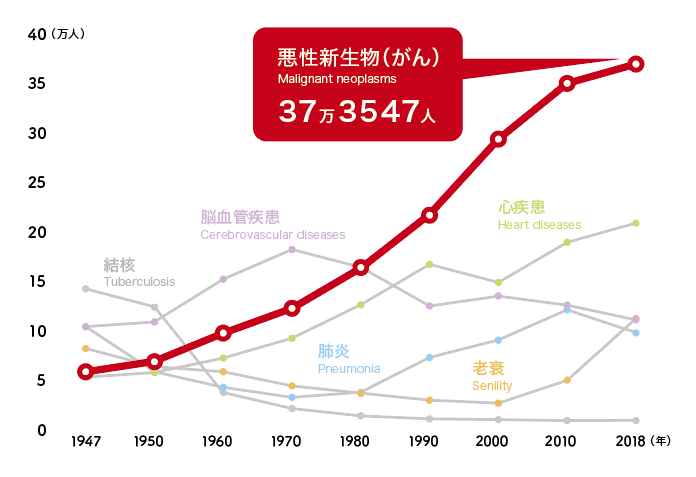 （厚生労働省「人口動態統計」を基に公益財団法人がん研究振興財団が作成（「がん統計‘19」））
3人に1人ががんで亡くなっている
がんによる死亡数は増え続けている
５
高齢化とがんとの関わり
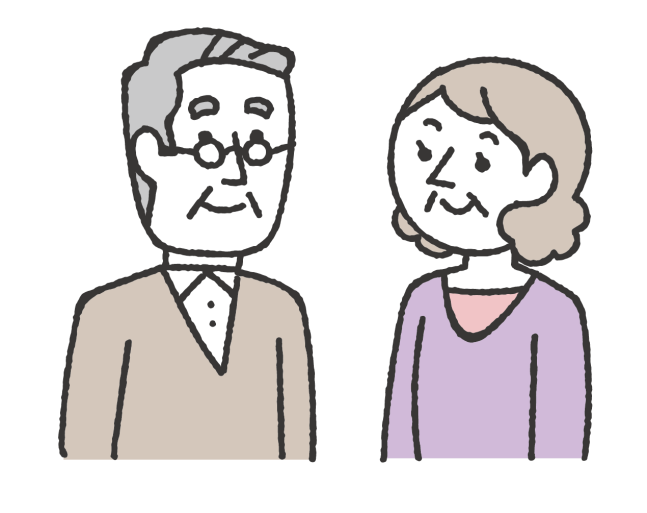 年をとっていくと…
細胞分裂の
回数が多くなる
細胞を正常に保つ働きが
低下しはじめる
細胞が変異する可能性が高まる
がんは誰もがなりうる病気
９
年齢別がんになる人の割合
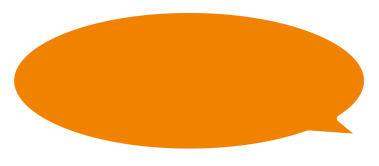 ちなみに
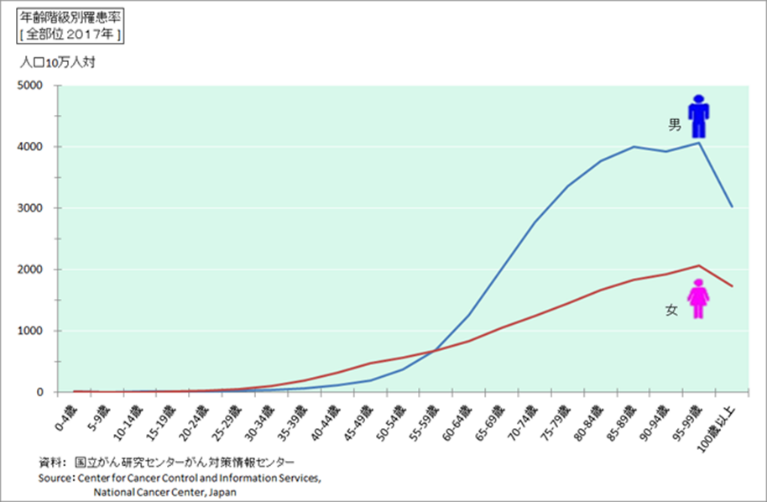 50才
（厚生労働省「人口動態統計」より国立がん研究センターがん情報サービスが作成（「がん登録・統計」））
50才前後からがんになる人が増える
10
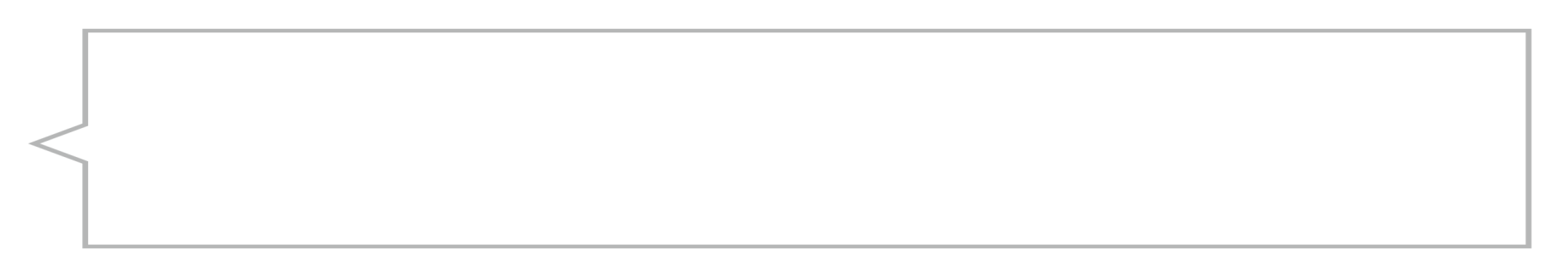 男性の方が多いのはなぜか
Ｑ
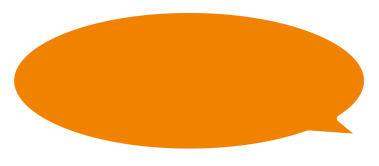 ちなみに
がんのリスクを高める生活習慣をもつ人が多いから
（肺がん、胃がんなどが多い）
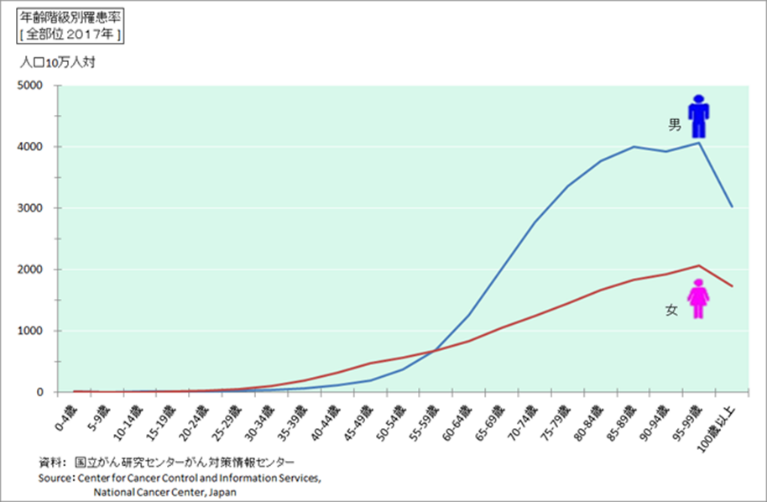 20代～50代前半までは
女性が多い
　　　（乳がんや子宮頸がんが　　　　この世代に多いから）
けい
（厚生労働省「人口動態統計」より国立がん研究センターがん情報サービスが作成（「がん登録・統計」））
11
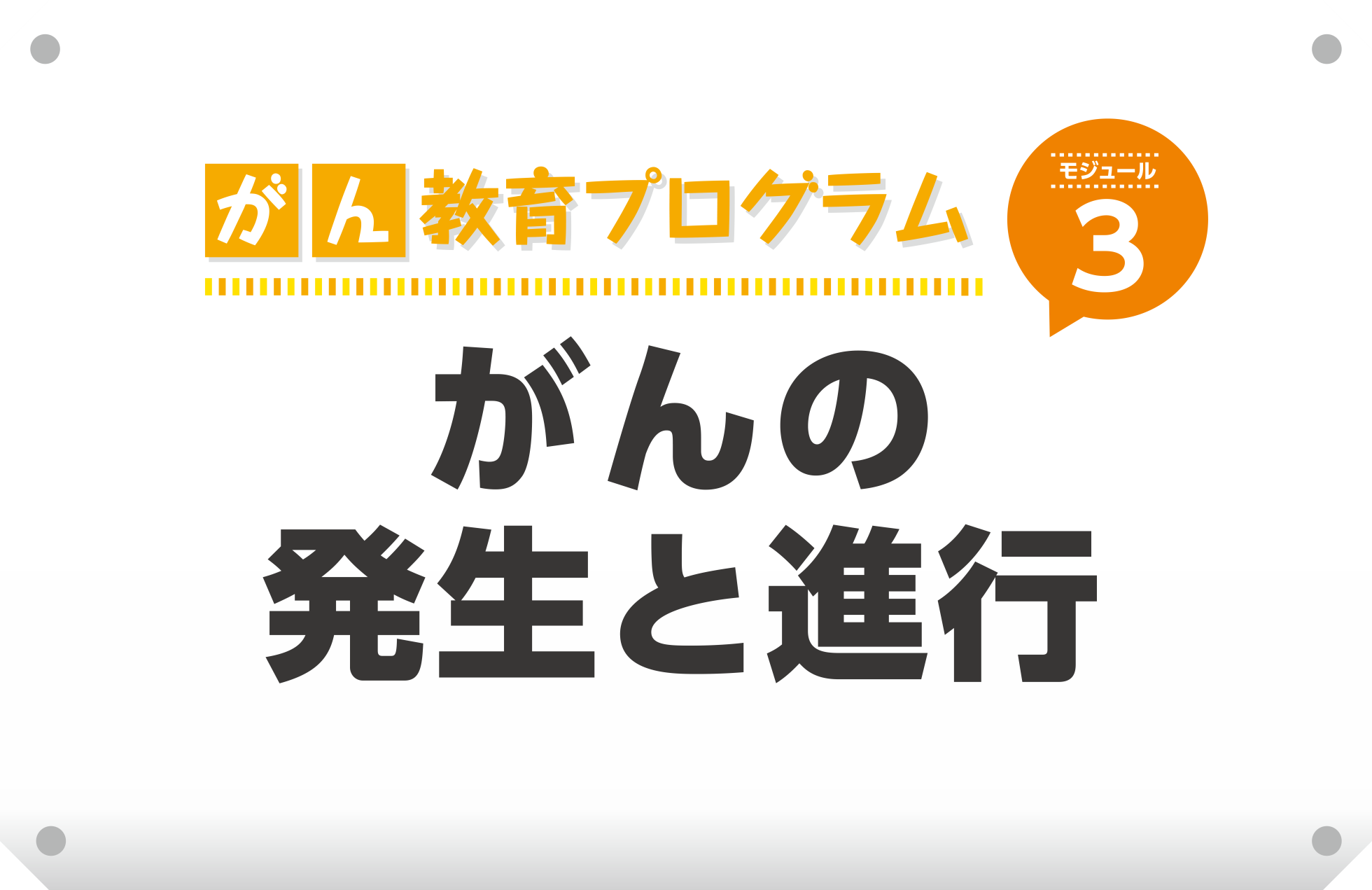 文部科学省　がん教育推進のための教材
「3　がんの経過と様々ながんの種類」対応
１
細胞が分裂する全ての臓器に
がんができる可能性がある
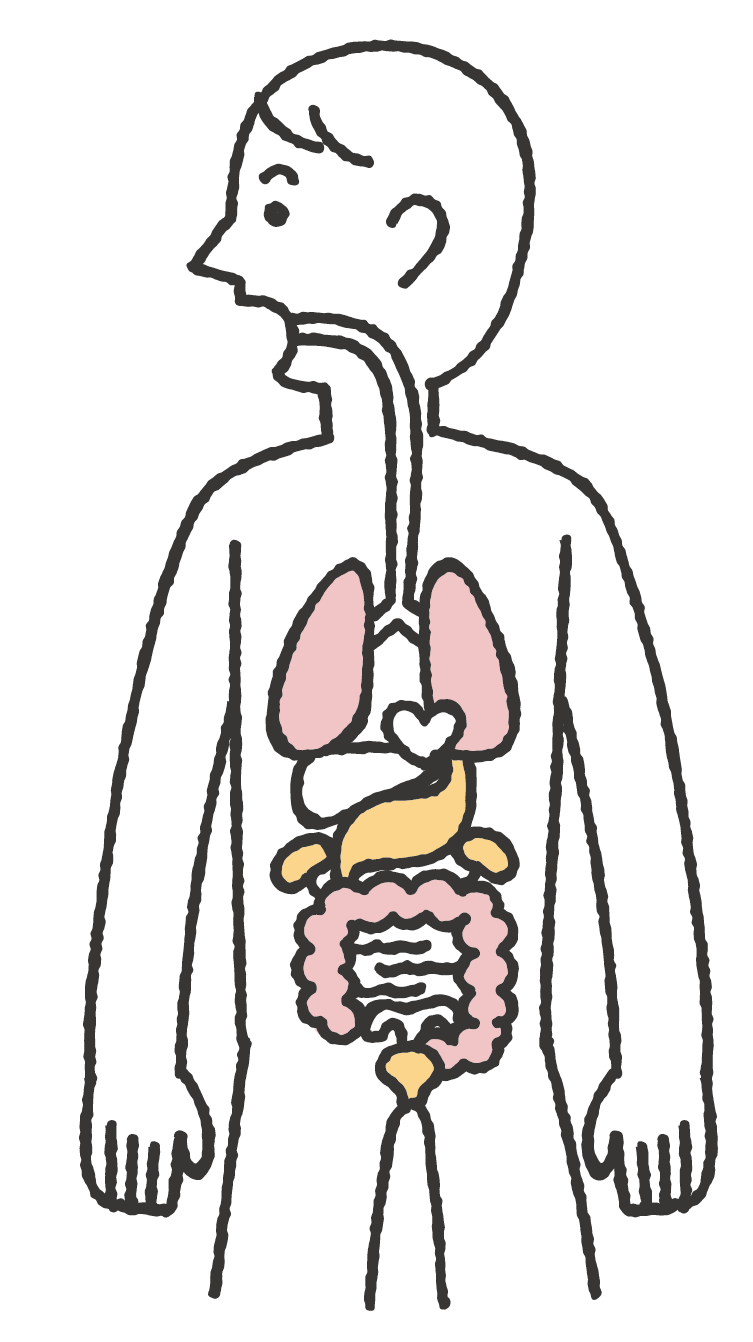 食道がん
甲状腺がん
肺がん
こうとう
喉頭がん
胃がん
乳がん
肝臓がん
けい
子宮頸がん
胆のうがん
前立腺がん
大腸がん
卵巣がん
ぼうこうがん
細胞が分裂するときの変異により
がん細胞ができるから
３
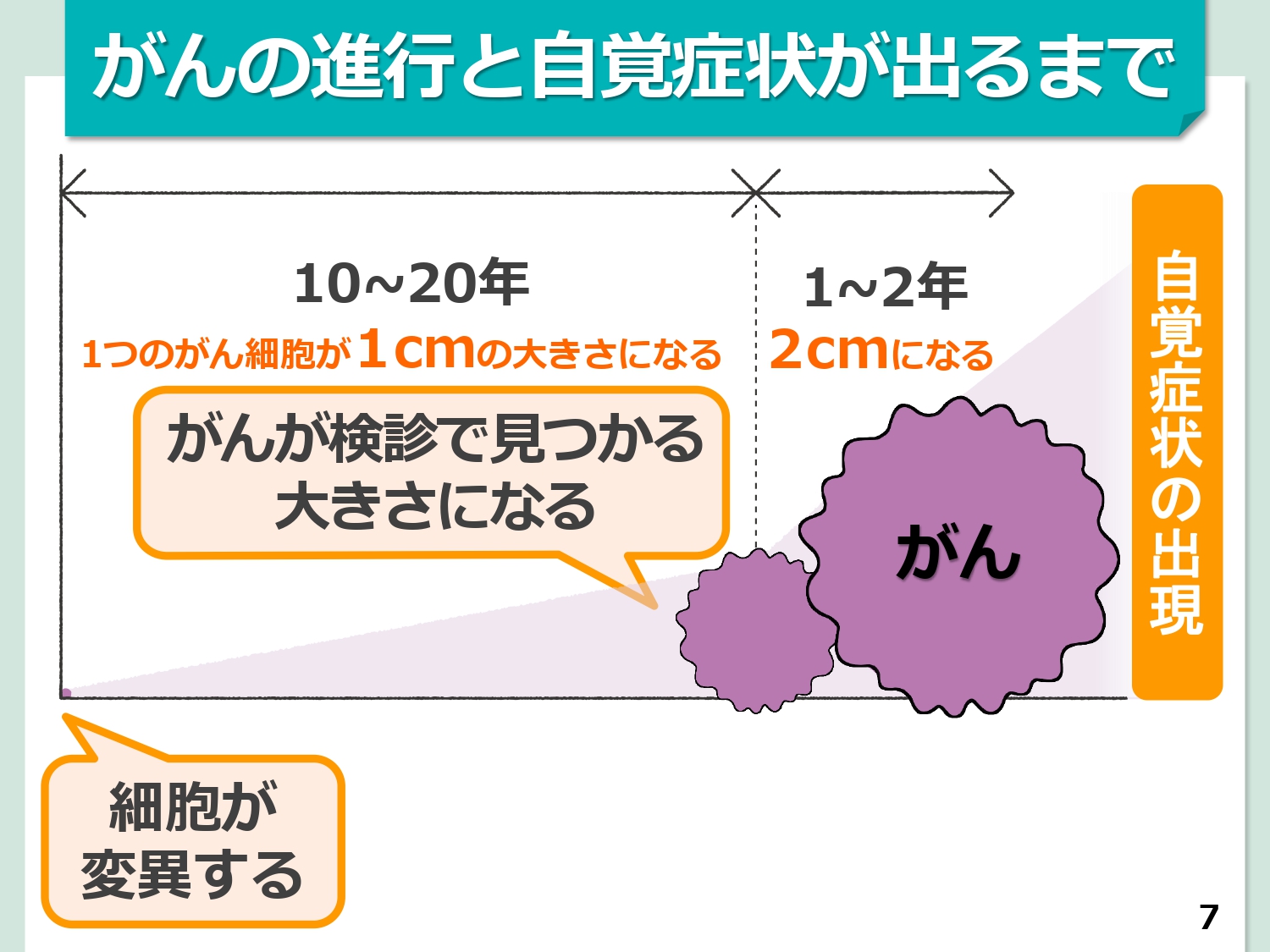 主ながんの種類と特徴など
12
主ながんの種類と特徴など
けい
けい
けい
けい
13
がんとはどういう病気か
い　がん
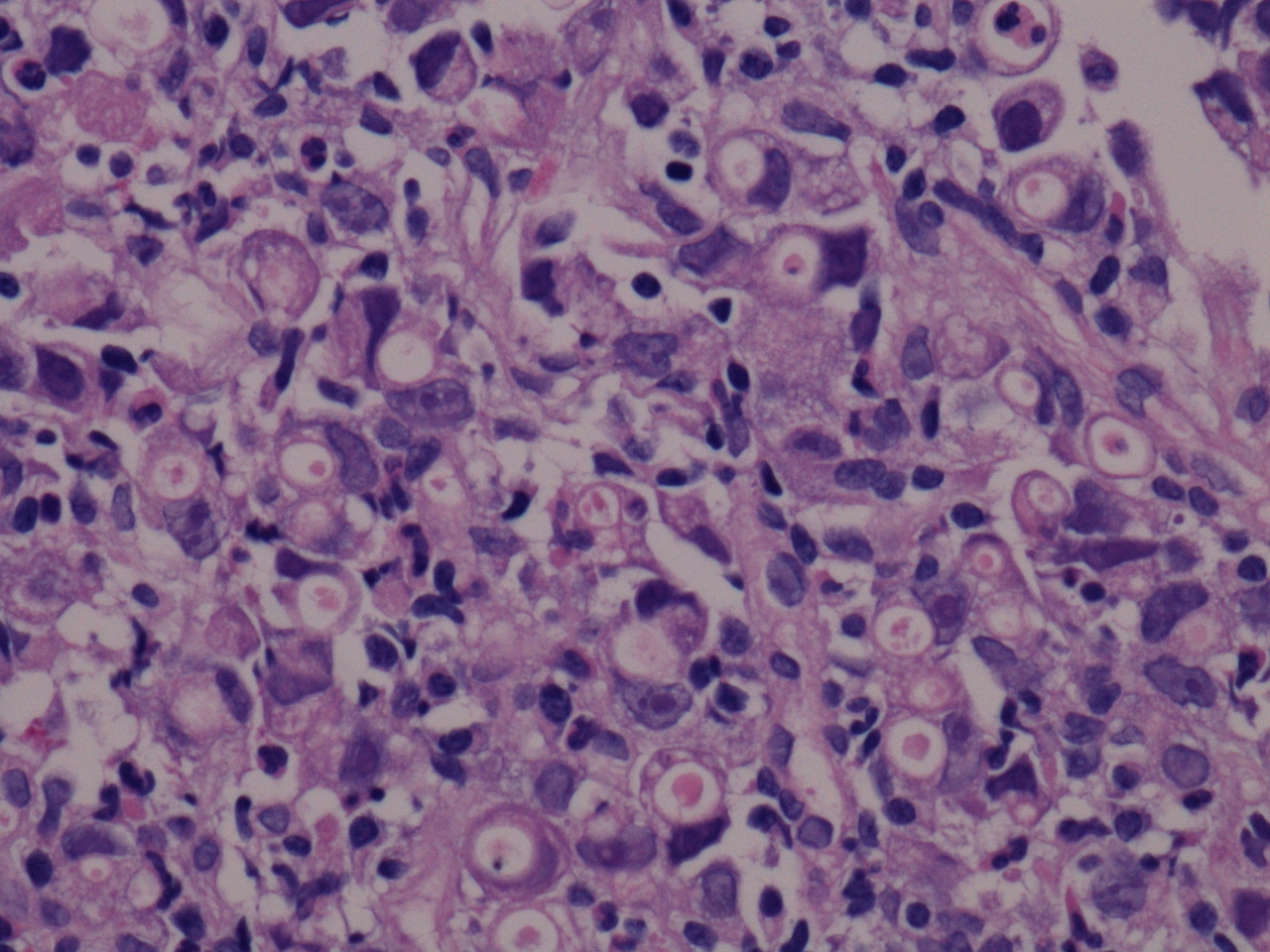 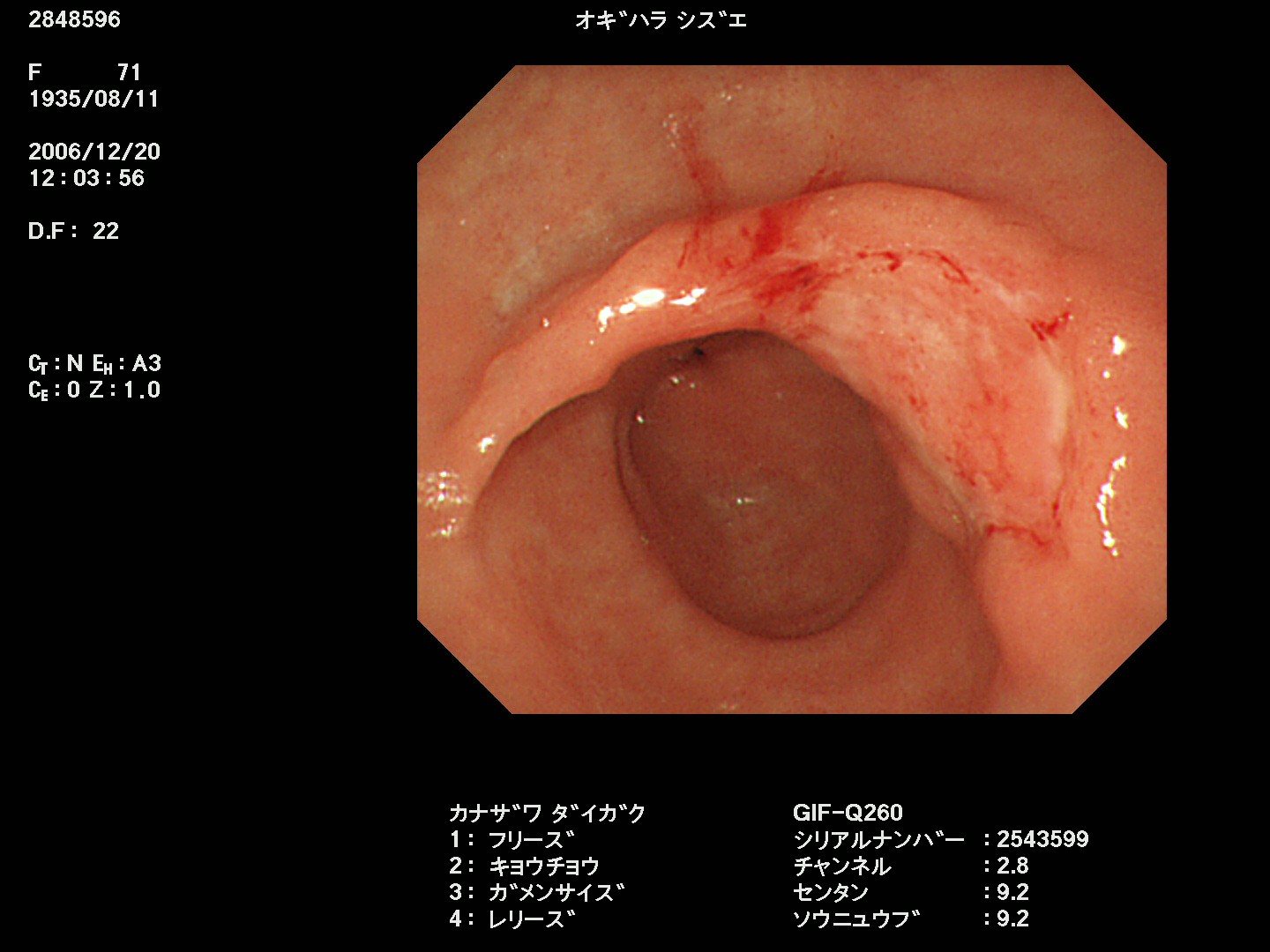 例：胃癌
これは胃癌の
胃カメラ像
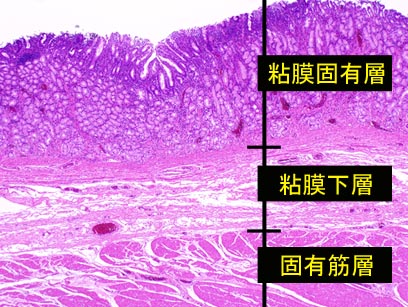 癌は、粘膜等上皮から発生する
悪性腫瘍で，自覚症状は、初めは，
ない場合が多いが、放置すると、進行
して他の臓器への転移が出現する
[Speaker Notes: 漢字で書く癌とは、粘膜などの上皮からから発生する悪性腫瘍のことを指します。
がんセンターなど、ひらがなで書くがんは、悪性腫瘍全体を指すことと決められています。
癌は、粘膜等上皮から発生する悪性腫瘍で，自覚症状は、初めは，ない場合が多いですが、放置すると、進行して他の臓器への転移が出現し、治すことが困難になります。]
り
日本の主ながん罹患数
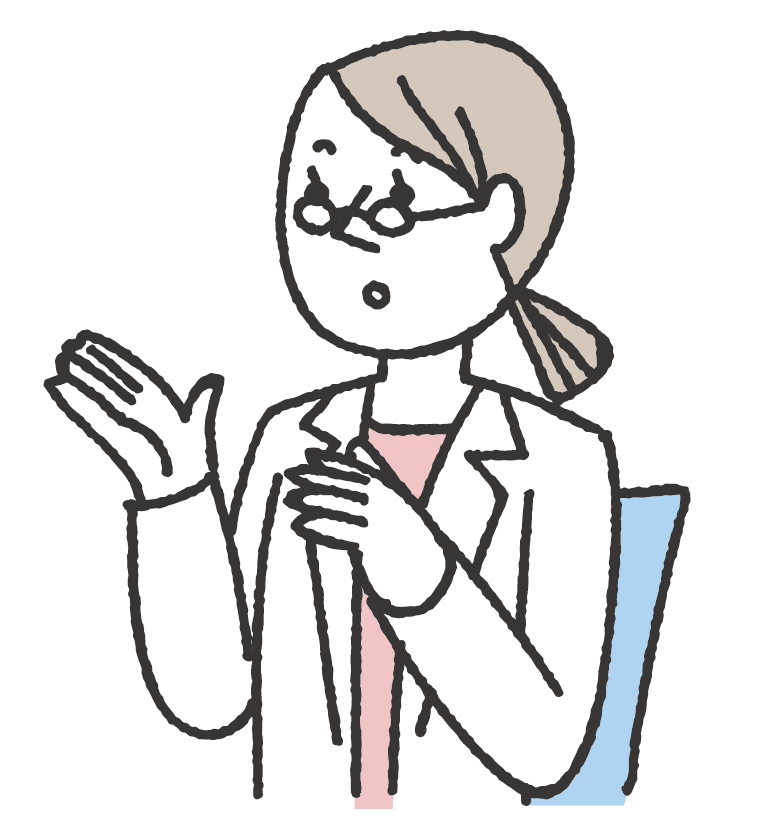 1位
大腸がん
2位
胃がん
肺がん
3位
男女別では
  男性の1位は「前立腺がん」
  女性の1位は「乳がん」
（厚生労働省「人口動態統計」・全国がん登録集計を基に国立がん研究センターがん情報サービスが作成（「がん登録・統計」））
14
日本の主ながんによる死亡数
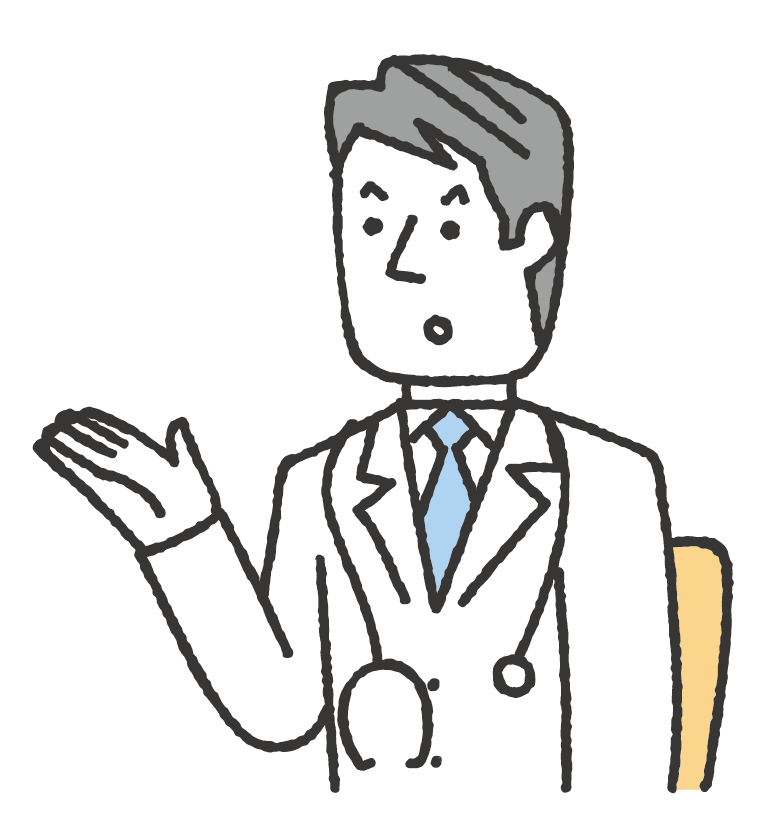 1位
肺がん
2位
大腸がん
胃がん
3位
男女別では
  男性の1位は「肺がん」
  女性の1位は「大腸がん」
（厚生労働省「人口動態統計」・全国がん登録集計を基に国立がん研究センターがん情報サービスが作成（「がん登録・統計」））
15
がんの5年生存率
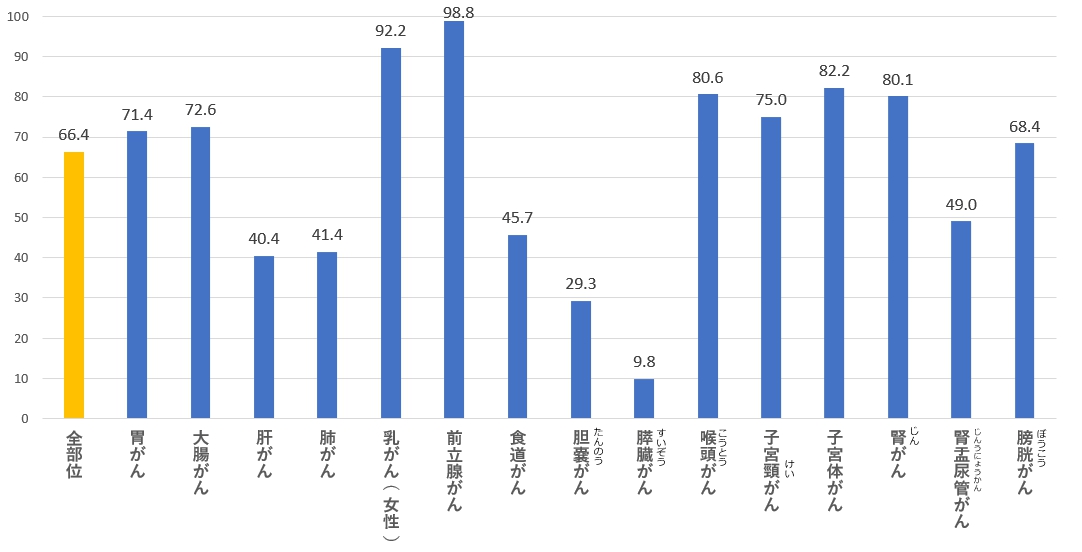 国立がん研究センターがん情報サービス「がん登録・統計」がん診療連携拠点病院等院内がん登録生存率集計（2010‐2011診断例）より作成
16
※がんと診断された人のうち5年後に生存している人の割合が、日本人全体で5年後に生存している人の割合に比べてどのくらい低いかで表す。
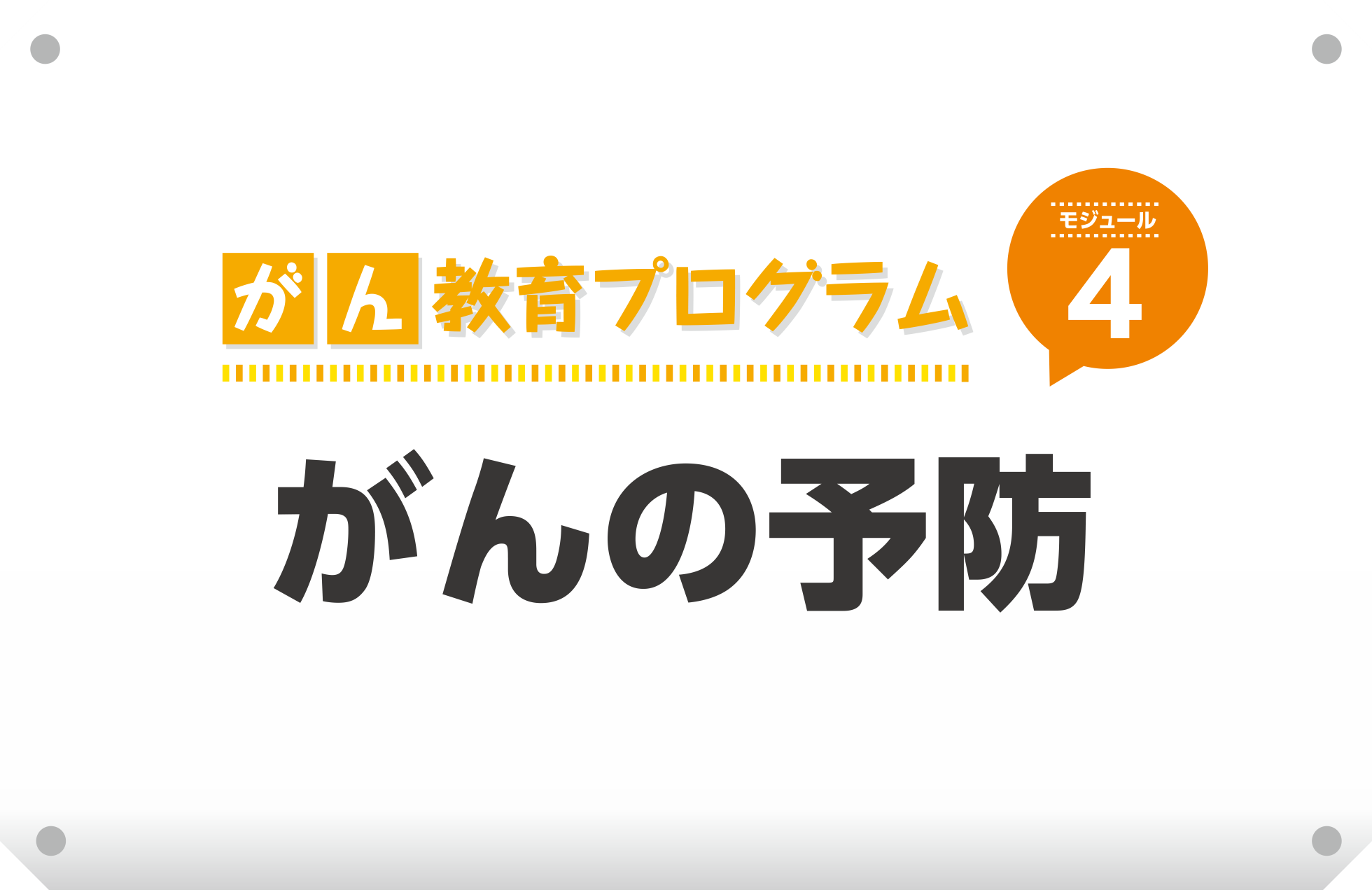 文部科学省　がん教育推進のための教材
「4　がんの予防」対応
１
がんの原因
遺伝的
原因
がんには原因のわかっている
ものとわからないものがある
細菌・
ウイルス
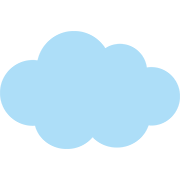 生活習慣
不明
10
[Speaker Notes: 手術　がんの部分をとりのぞく手術。

放射線　放射線によってがん細胞を死滅させる。通院で行うことができる。

薬　（抗がん剤）　のみ薬やはり薬、注射などによってがん細胞が増えるのをおさえる。薬の種類によっては副作用がある。

これらの 3つを組み合わせることもある。]
主ながんの原因
喫煙・受動喫煙・飲酒・食事（野菜不足、脂肪のとりすぎなど）・運動不足など
遺伝的
原因
細菌・
ウイルス
生活習慣
生活習慣は自分で気をつけることができる
５
[Speaker Notes: 手術　がんの部分をとりのぞく手術。

放射線　放射線によってがん細胞を死滅させる。通院で行うことができる。

薬　（抗がん剤）　のみ薬やはり薬、注射などによってがん細胞が増えるのをおさえる。薬の種類によっては副作用がある。

これらの 3つを組み合わせることもある。]
がんの原因
男性の場合
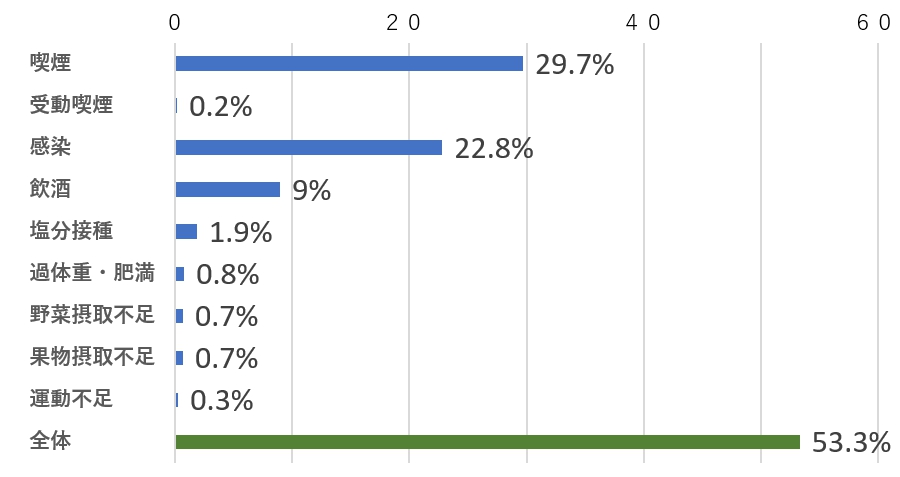 （「科学的根拠に基づくがんリスク評価とがん予防ガイドライン提言に関する研究（Inoue， M. et al.: Ann Oncol， 2012; 23(5): 1362-9）」を基に国立がん研究センターがん情報サービスが作成）
３
がんの原因
女性の場合
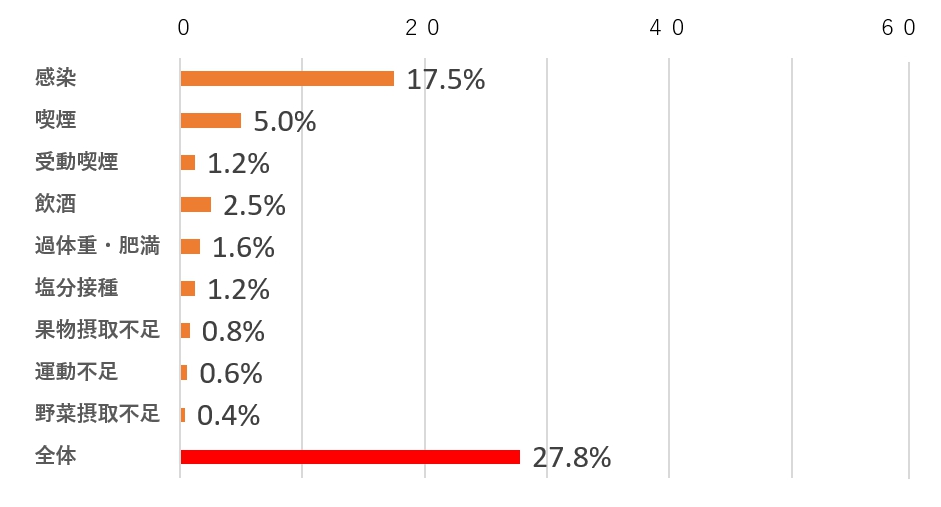 （「科学的根拠に基づくがんリスク評価とがん予防ガイドライン提言に関する研究（Inoue， M. et al.: Ann Oncol， 2012; 23(5): 1362-9）」を基に国立がん研究センターがん情報サービスが作成）
４
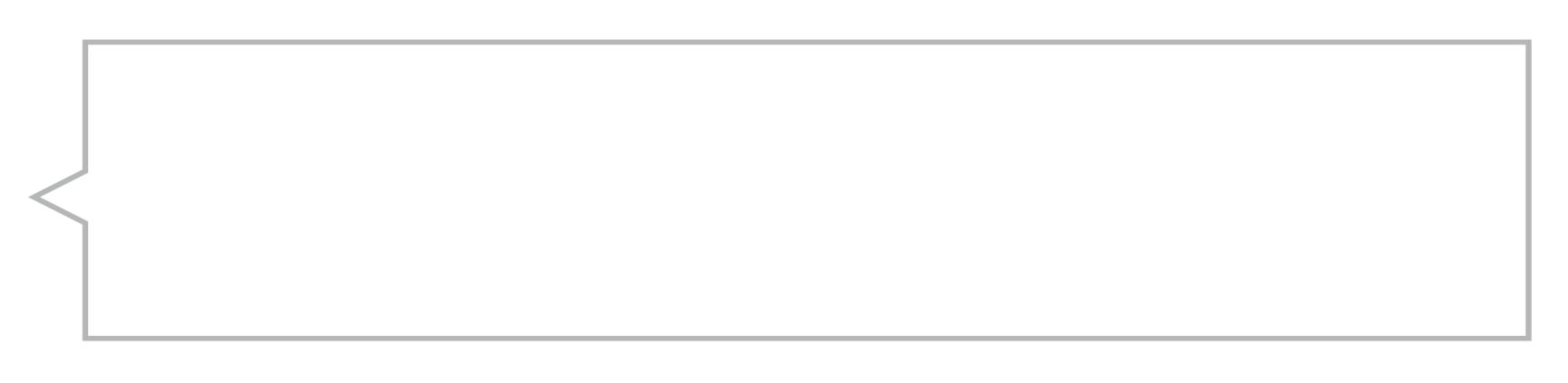 どのような生活を送ればよいのだろう
Ｑ
適正体重
の維持
お酒を飲みすぎない
たばこを吸わない
適度な運動
バランスのよい食事
望ましい生活習慣により
がんになるリスクを減らすことができる
６
出典：国立がん研究センター社会と健康研究センター予防研究グループ　科学的根拠に基づく発がん性・がん予防効果の評価とがん予防ガイドライン提言に関する研究を基に国立がん研究センターがん情報サービスが作成）
[Speaker Notes: 手術　がんの部分をとりのぞく手術。

放射線　放射線によってがん細胞を死滅させる。通院で行うことができる。

薬　（抗がん剤）　のみ薬やはり薬、注射などによってがん細胞が増えるのをおさえる。薬の種類によっては副作用がある。

これらの 3つを組み合わせることもある。]
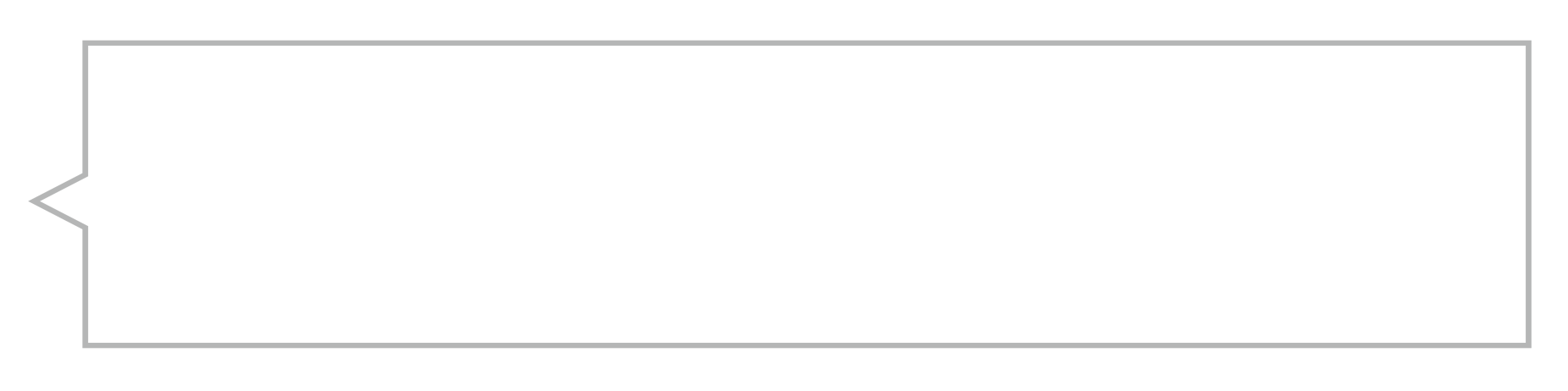 がんのリスクを減らすための
アドバイスを考えよう
Ｑ
生活習慣が
がんの予防に大事だと知っていますよ！
でも、体がじょうぶだから気にしてません。
忙しくて、それどころじゃありませんよ…。
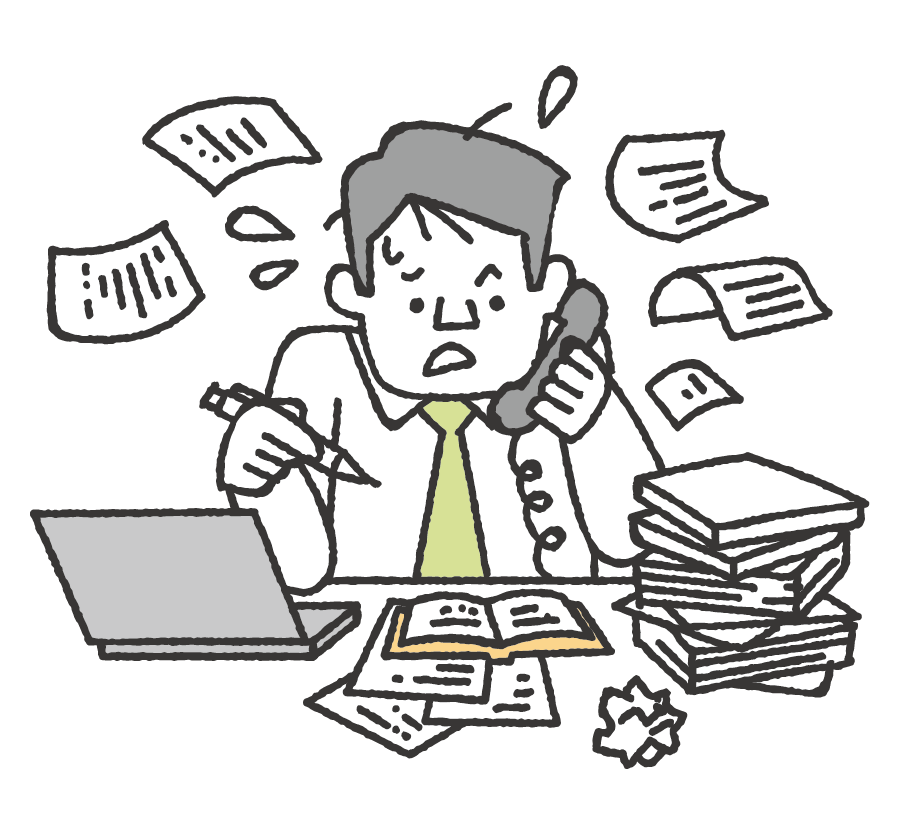 Aさん
（40才）
●細胞の変異は毎日起こっている
●がん細胞は10～20年かけて成長する
ヒント
７
がんのリスクを減らすための
アドバイス
細胞の変異は
常に起こっており、長い時間をかけて
がんになります。
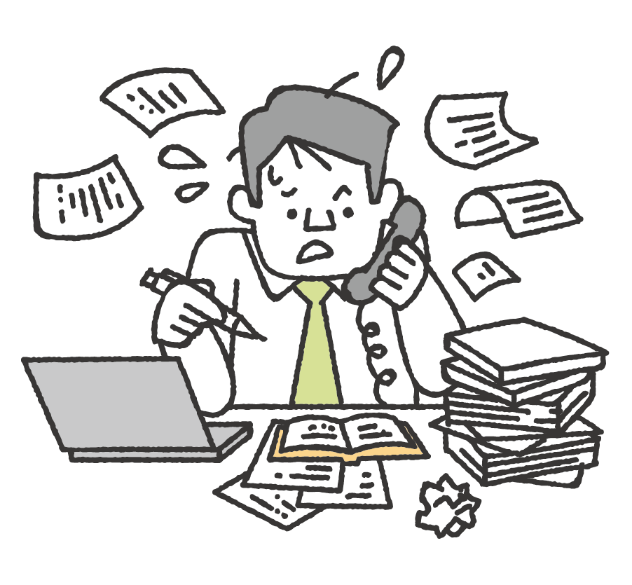 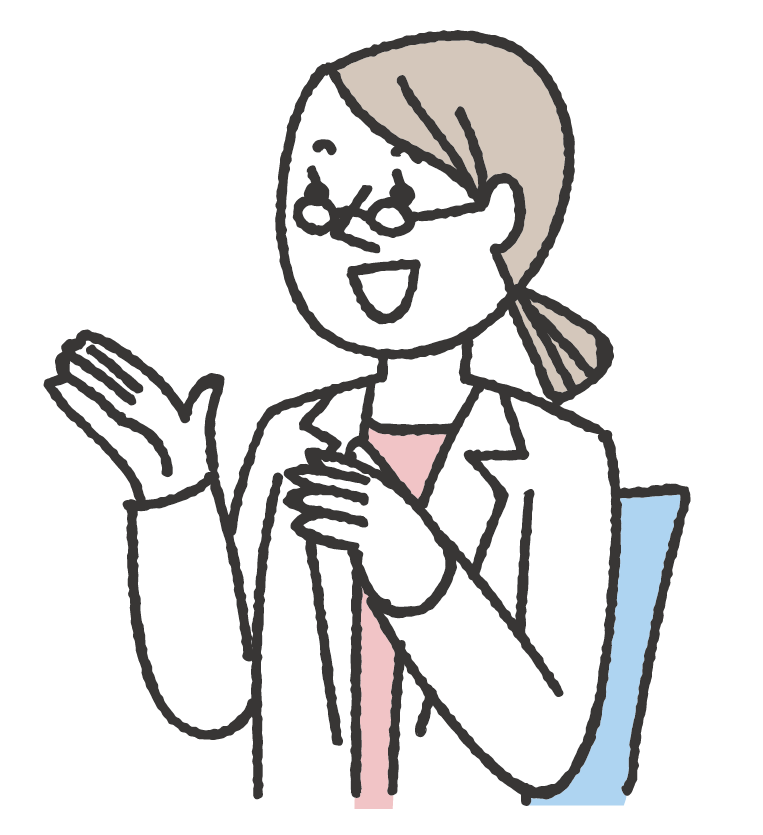 若い頃からの
望ましい生活習慣が
大切ですよ。
８
望ましい生活習慣を
していれば、がんにならないの？
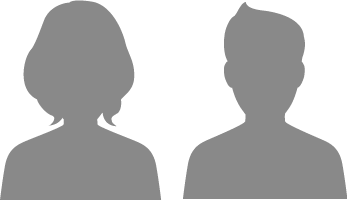 がんの原因には、
わかっていないものも
あります。
がん検診を受けることが大切です。
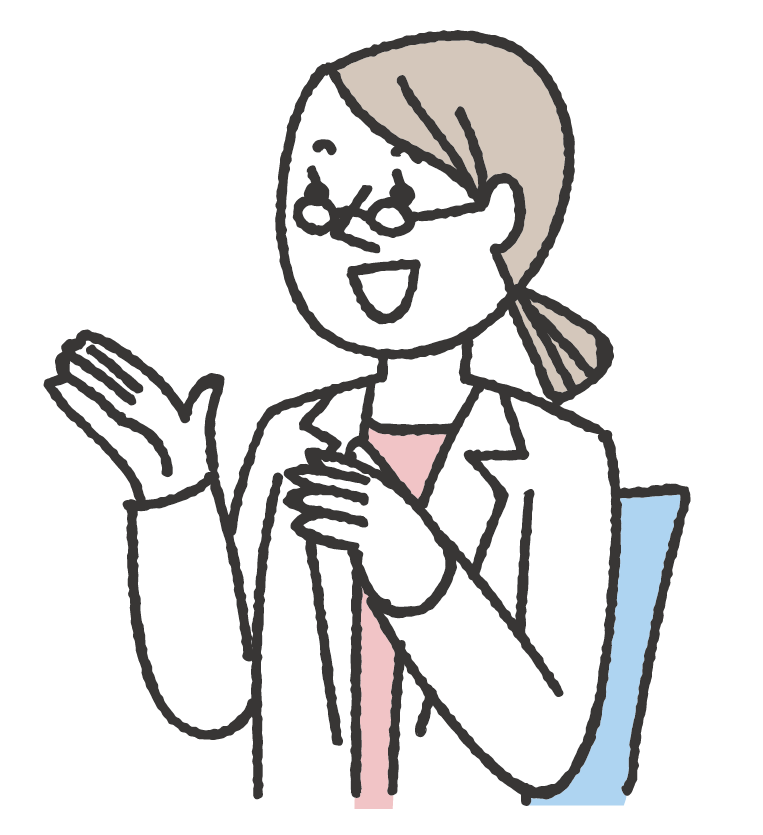 ９
遺伝素因と環境要因
[Speaker Notes: がんになりやすい遺伝的な素因、もあります。
遺伝的な素因と生活・環境の因子が合計されて赤い線のレベルに達するとがんになると仮定します。
まれには、Fさんのように、遺伝素因が強く、必ずがんになるという例もあります。
Cさんは遺伝的素因は少ないですが、喫煙、大量飲酒などの生活習慣要因が大きく、がんの発症に至りますし、
Eさんは、遺伝的素因は高いいですが、節制することでがんの発症を免れる、ということが起こりえるのです。]
現状において日本人に推奨できる
科学的根拠に基づくがん予防法
喫煙：たばこは吸わない。他人のたばこの煙を避ける。	
飲酒：飲むなら、節度のある飲酒をする。	
食事：食事は偏らずバランスよくとる。　＊ 塩蔵食品、食塩の摂取は最小限にする。　＊ 野菜や果物不足にならない。　＊ 加工肉、赤肉（牛・豚・羊など）はとり過ぎない　
　＊ 飲食物を熱い状態でとらない。	
身体活動：日常生活を活動的に過ごす	
体形：成人期での体重を適正な範囲に維持する
　　（太りすぎない、やせすぎない）	
感染	肝炎ウイルス感染の有無を知り、感染している
　　場合はその治療の措置をとる。
[Speaker Notes: これは、国立がん研究センターが提唱する、現状において日本人に推奨できる、科学的根拠に基づくがん予防法です。
喫煙：たばこは吸わない。他人のたばこの煙を避ける。	
飲酒：飲むなら、節度のある飲酒をする。	
食事：食事は偏らずバランスよくとる。　＊ 塩蔵食品、食塩の摂取は最小限にする。　＊ 野菜や果物不足にならない。　＊ 加工肉、赤肉（牛・豚・羊など）はとり過ぎない　　＊ 飲食物を熱い状態でとらない。	
身体活動：日常生活を活動的に過ごす	
体形：成人期での体重を適正な範囲に維持する　（太りすぎない、やせすぎない）	
感染：肝炎ウイルス感染の有無を知り、感染している場合はその治療の措置をとる。]
タバコの害について
32
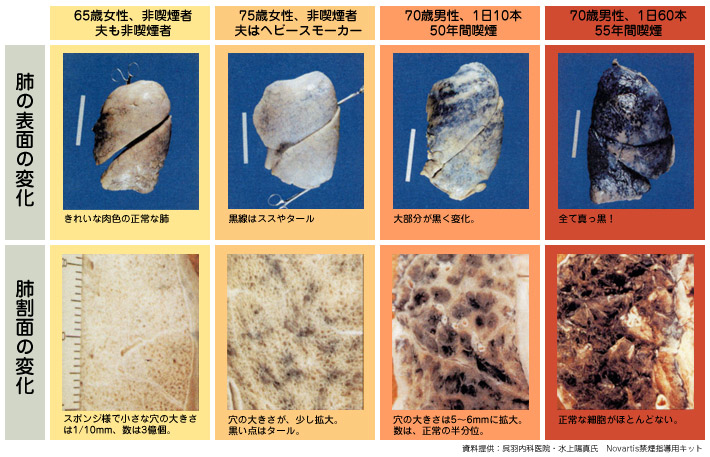 [Speaker Notes: 特に、たばこの害については、最も危険な習慣と言えます。
肺に沈着するタバコのタールなどが発がんの原因といわれています。
喫煙歴でこれだけタールの沈着が進むことが分かりますね。
（このスライドは、適宜利用ください）]
タバコの害について
33
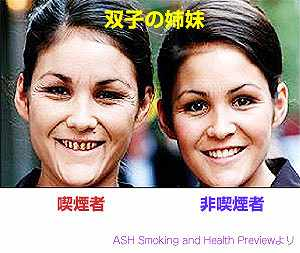 [Speaker Notes: タバコの害について、このようなショッキングなポスターの掲示も必要ですね。
（このスライドは、適宜利用ください）]
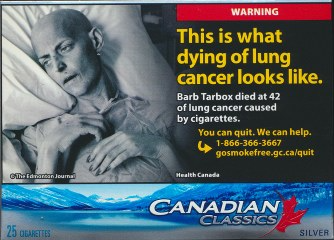 タバコの害について
34
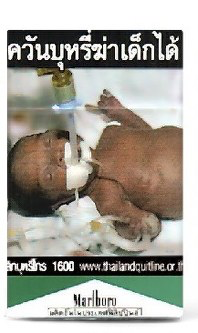 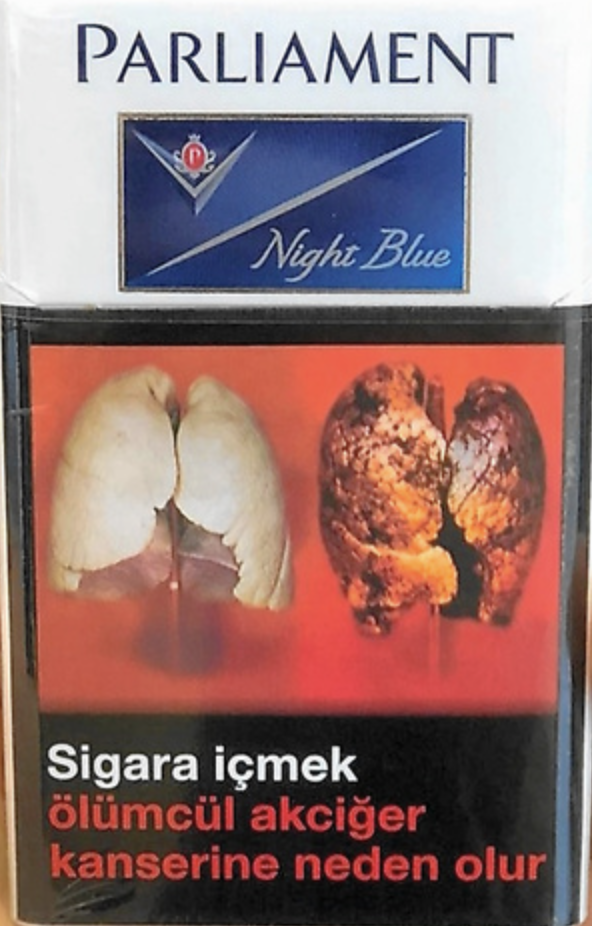 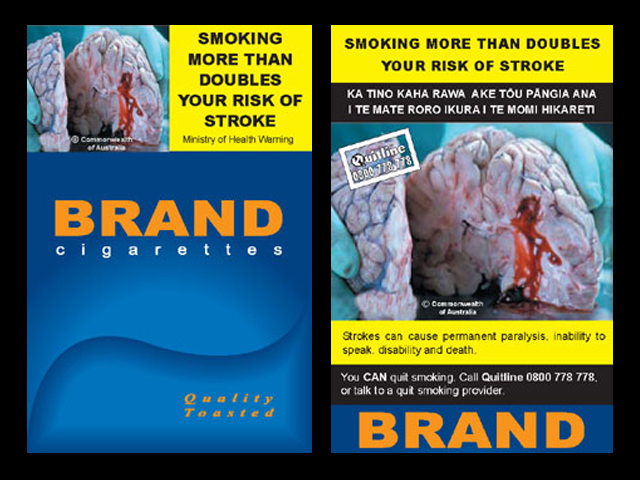 [Speaker Notes: WHO（世界保健機構）では、たばこの包装に表示する健康被害に関する警告について、具体的な写真の使用を推奨しています。我が国以外のタバコにはごらんのような生々しい健康被害の写真が
我が国では、表示にかける面積をこれまで３０％以上としていたが、世界保健機関（ＷＨＯ）が推奨する５０％以上に引き上げる予定です。
（このスライドは、適宜利用ください）]
タバコの害について
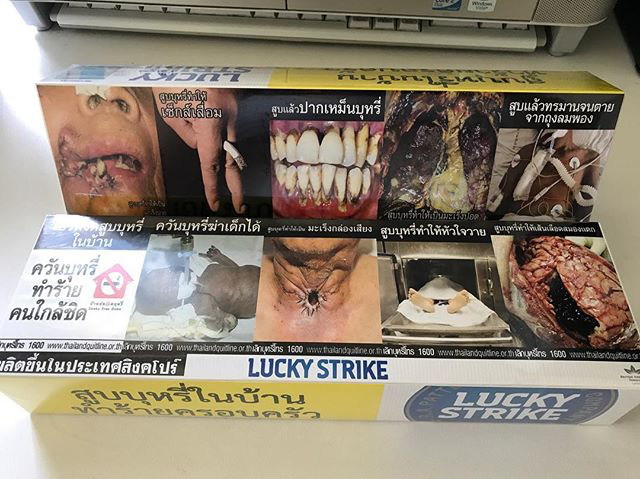 35
[Speaker Notes: WHO（世界保健機構）では、たばこの包装に表示する健康被害に関する警告について、具体的な写真の使用を推奨しています。我が国以外のタバコにはごらんのような生々しい健康被害の写真が
我が国では、表示にかける面積をこれまで３０％以上としていたが、世界保健機関（ＷＨＯ）が推奨する５０％以上に引き上げる予定です。
（このスライドは、適宜利用ください）]
最も長生きするBMIは26 です！
体格指数：BMI=体重(Kg)/身長(m)2
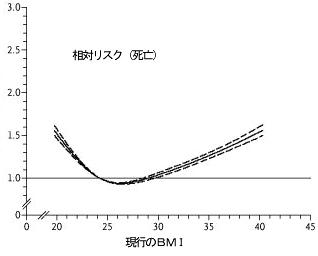 やせすぎも太りすぎもがんの
発生を促進します！
若い人では、健康なBMIは、18.5から25です＊。
＊：WHO,日本肥満学会
[Speaker Notes: WHOや日本肥満学会による健康体格は、18.5から25です。やせすぎも太りすぎもがんの発生を促進します！
ただし、死亡の相対リスクからは、BMI26とやや肥満の人が最も長生きしています。高齢者では、やや太めの方が長生きだということです。]
望ましい生活習慣以外にできること
遺伝的
原因
生活習慣
細菌・
ウイルス
感染対策をする
感染している場合も早期治療で
治すことができる
10
[Speaker Notes: 手術　がんの部分をとりのぞく手術。

放射線　放射線によってがん細胞を死滅させる。通院で行うことができる。

薬　（抗がん剤）　のみ薬やはり薬、注射などによってがん細胞が増えるのをおさえる。薬の種類によっては副作用がある。

これらの 3つを組み合わせることもある。]
がんの発生に関係するウイルス・細菌感染
[Speaker Notes: 胃がんは、胃に棲むピロリ菌の感染が発病にかかわっていると考えられてます。これは薬を内服することで除菌が可能です。
肝臓がんの主な原因は、Ｂ型とＣ型の肝炎ウイルスの感染です。最近では、ウイルスの治療薬が進歩し、原因となるウイルス性肝炎は治療できます。
子宮頸がんは、性行為によるヒトパピローマウイルスの感染が原因なので、性感染の予防が大切です。前もって、ワクチンの接種も予防に効果があります。]
望ましい生活習慣以外にできること
遺伝的
原因
細菌・
ウイルス
生活習慣
がん検診を受ける
早期発見すれば治りやすい
11
[Speaker Notes: 手術　がんの部分をとりのぞく手術。

放射線　放射線によってがん細胞を死滅させる。通院で行うことができる。

薬　（抗がん剤）　のみ薬やはり薬、注射などによってがん細胞が増えるのをおさえる。薬の種類によっては副作用がある。

これらの 3つを組み合わせることもある。]
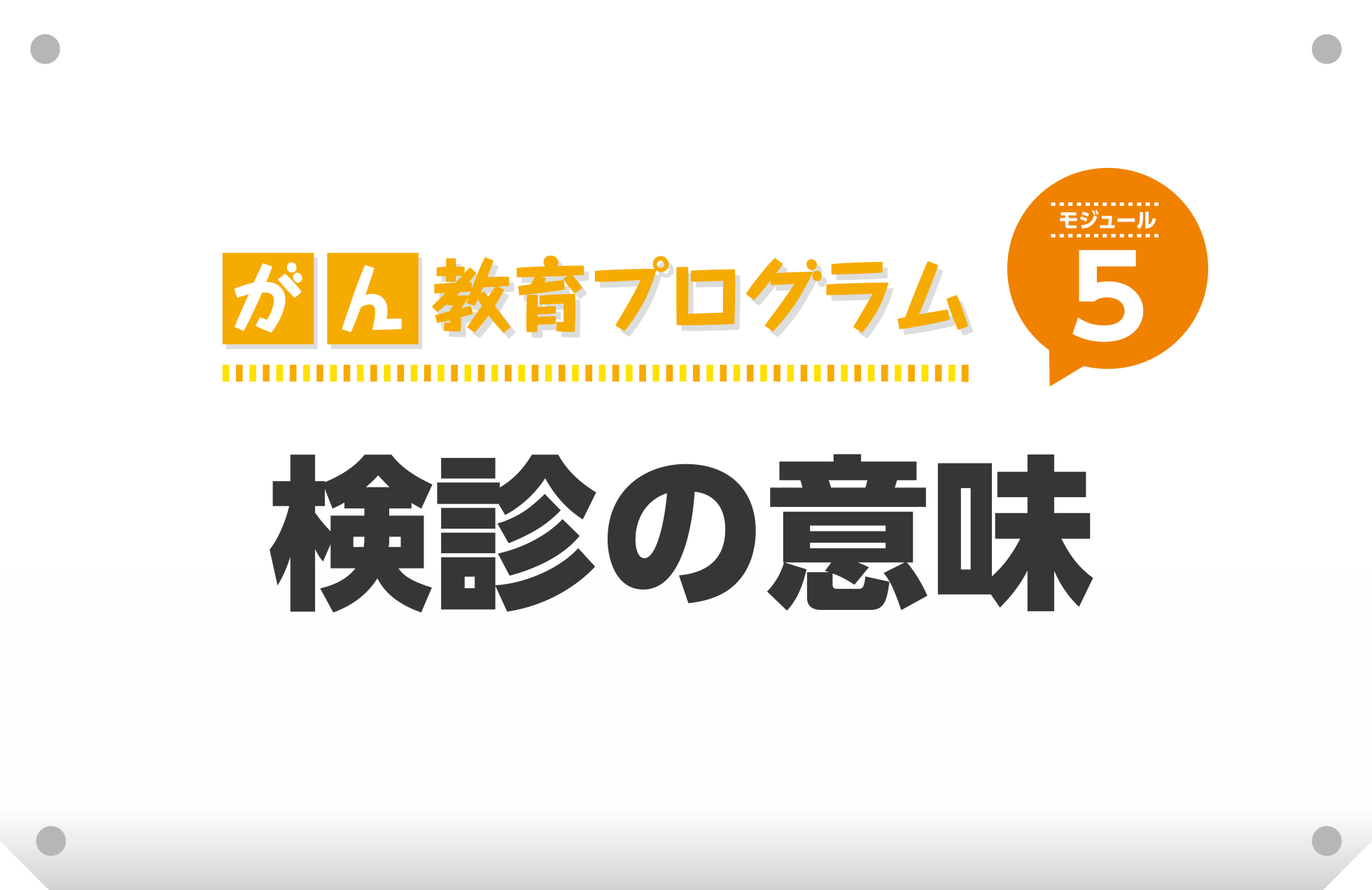 文部科学省　がん教育推進のための教材
「5　がんの早期発見とがん検診」対応
１
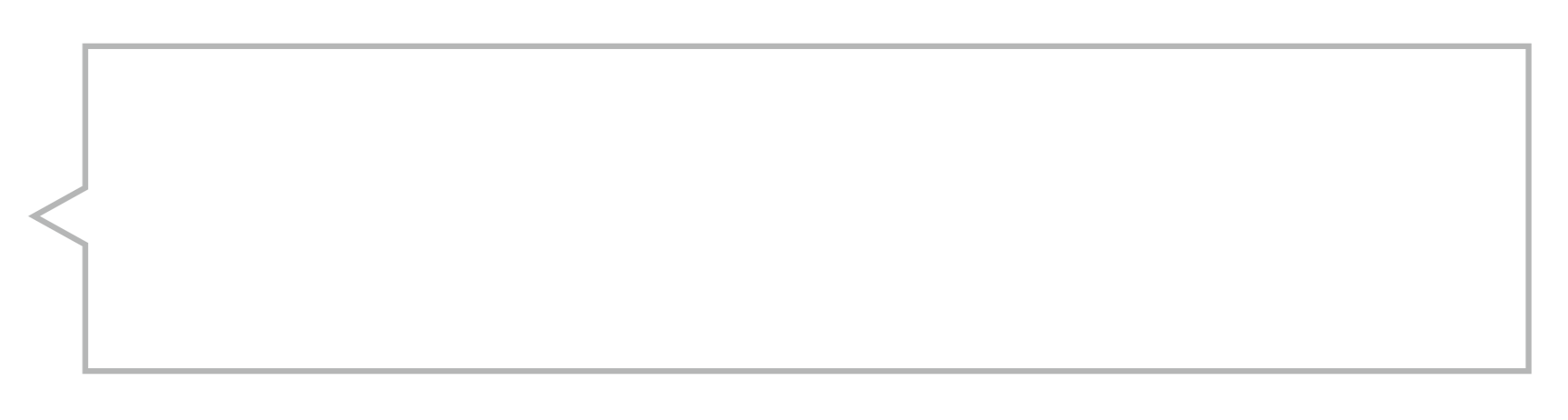 次のやりとりからどんなことがわかるだろう
Ｑ
がんが見つかりました。まだ小さく、
治る可能性が高いです。
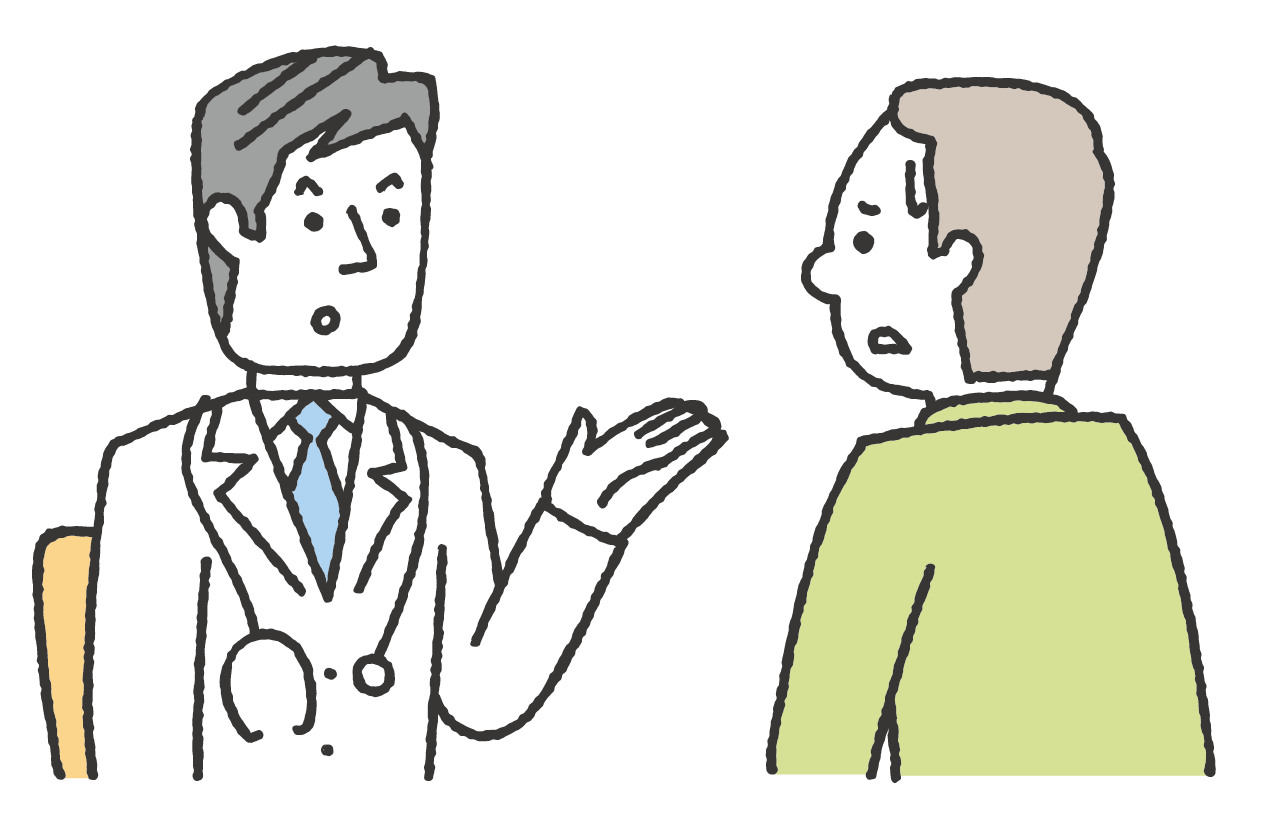 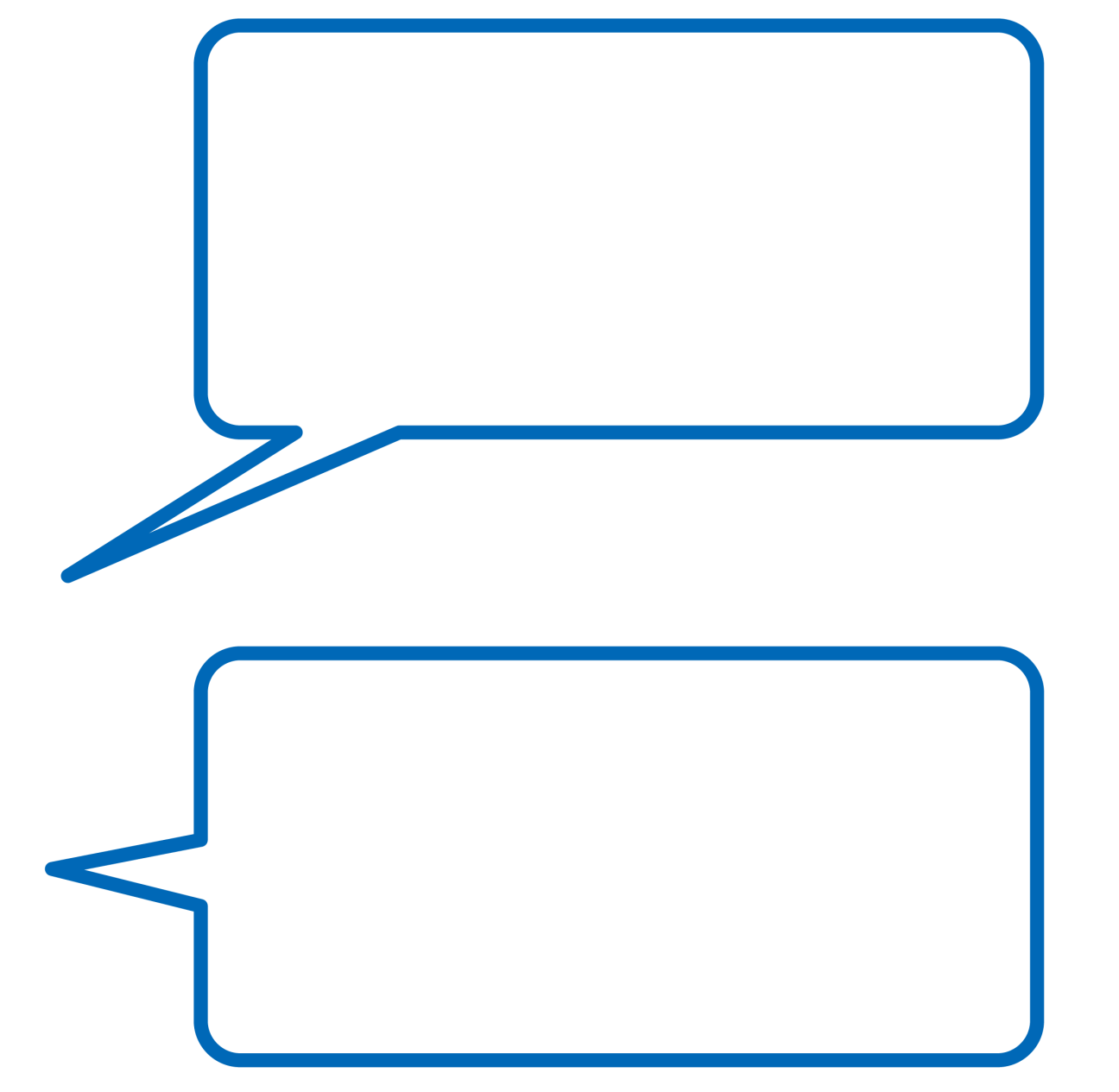 わたしは
元気そのもので、
何の症状も   ありませんが…。
[Speaker Notes: この絵のやりとりから、どんなことがわかるでしょうか。
この人は、検診で早期のがんが見つかったようですね。もちろん、この時点では、何の症状もありません。
「わたしは元気そのもので、何の症状もありませんが…」と、驚いていますね。この人は、検診を受けることで、幸運を引き寄せたのです。この人はがん教育を受けていないので、驚くのも無理はないですが、皆さんは分かりますよね。]
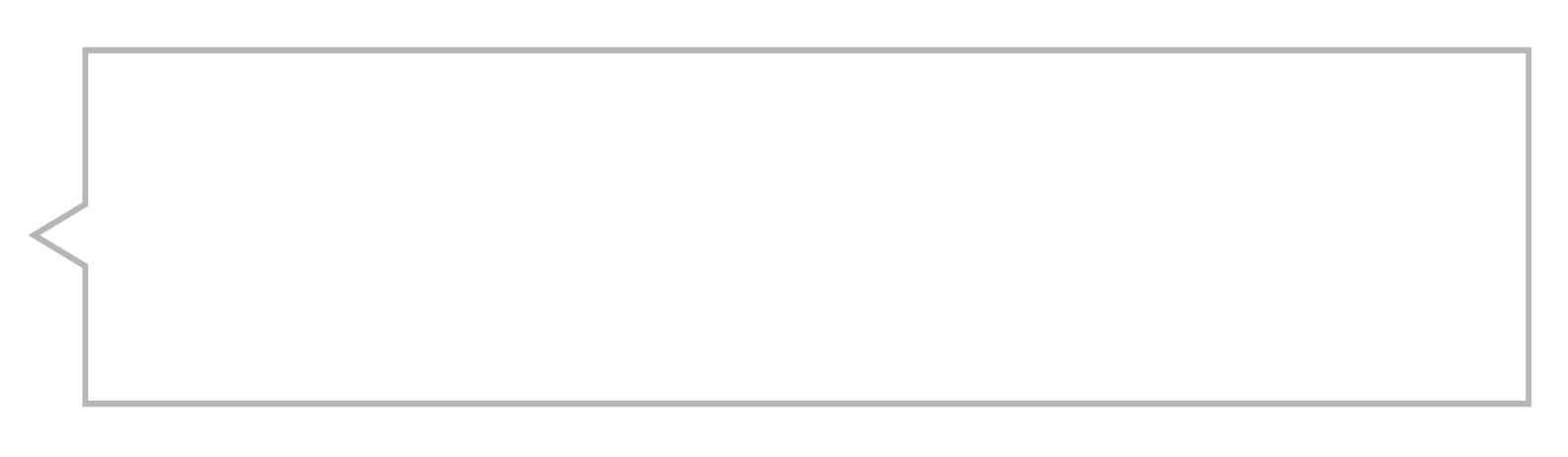 検診でがんを早期発見すると
どれくらいの人が治るのだろうか
Ｑ
早期がんであれば
９割の人が治る
92.8％
検診対象がんの病気別５年相対生存率（2010-2011診断例）
（「がん診療連携拠点病院内がん登録生存率集計（2010-2011診断例）」を基に作成）
３
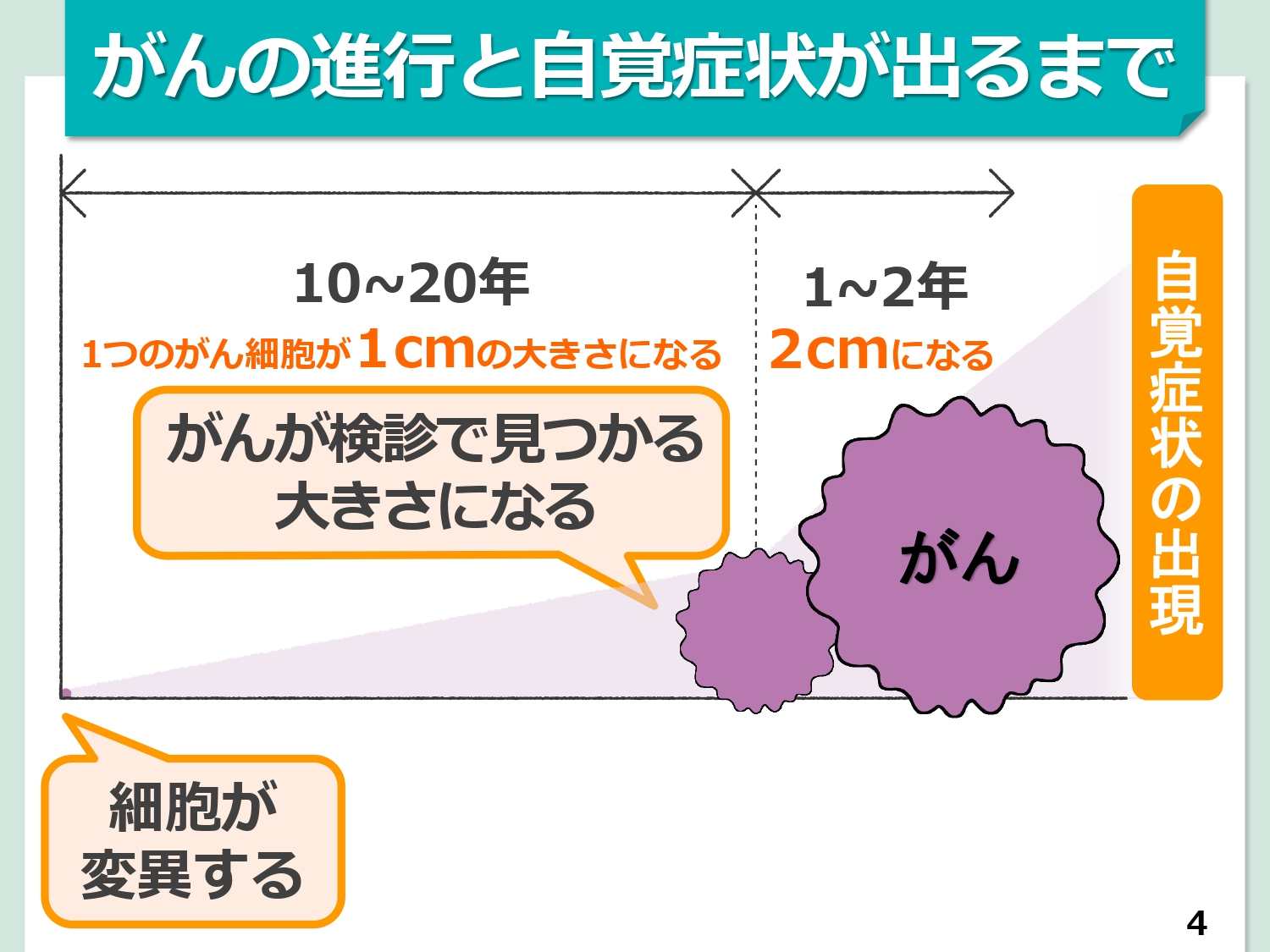 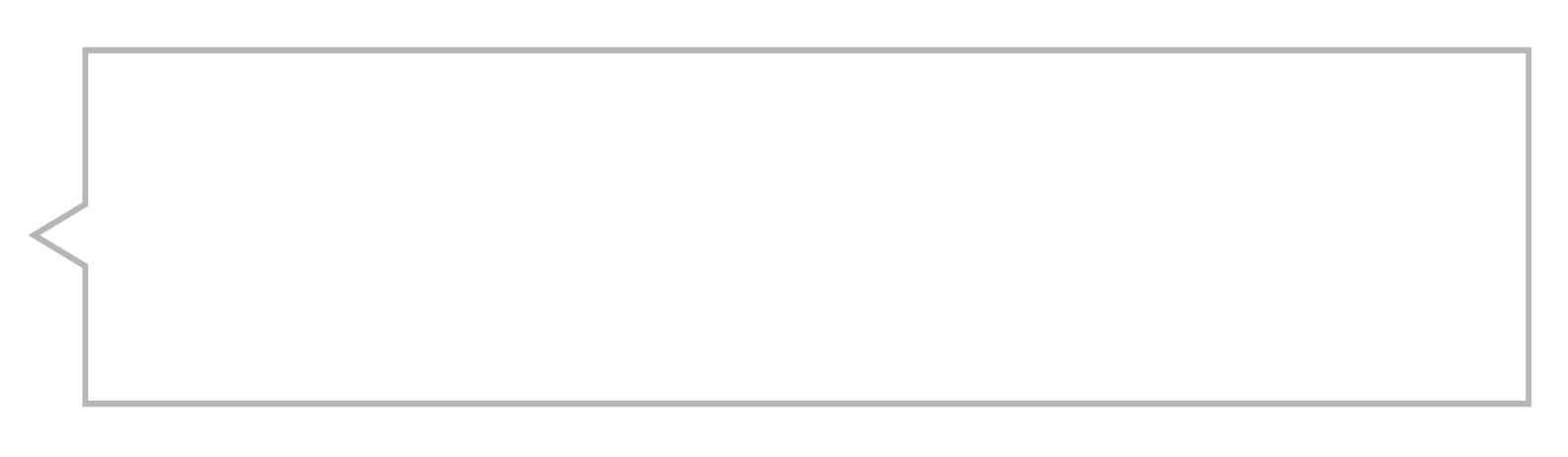 自覚症状が出る前に
がんを見つける方法は何だろう
Ｑ
症状がなくても
検診を受ける
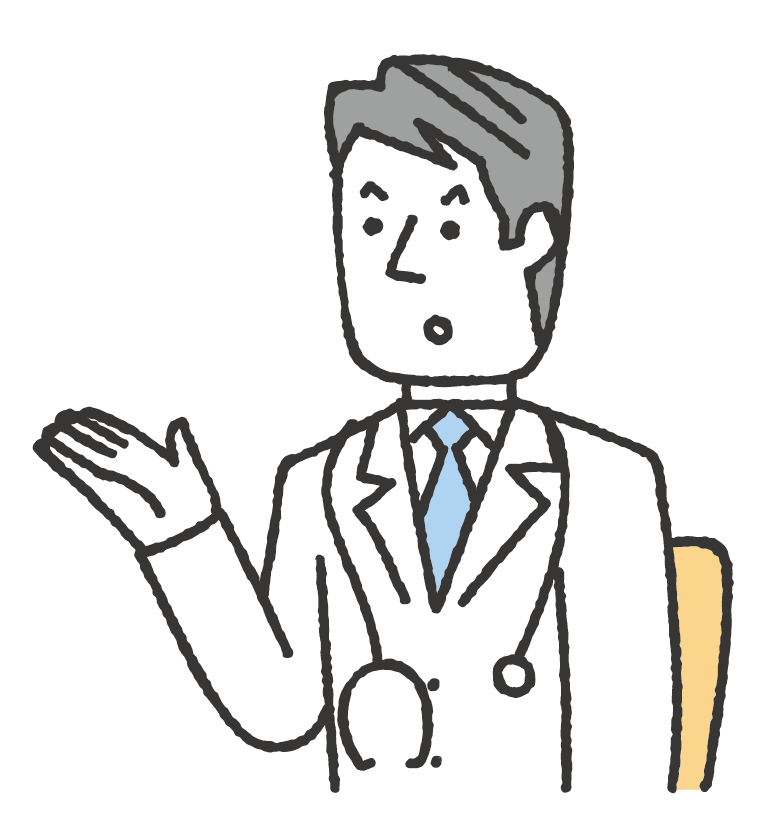 がんは大きくなるまで
自覚症状がありません
[Speaker Notes: がんは大きくなるまで自覚症状がありません。
ここで大切なことは、自覚症状が出る前にがんを見つけることだ、ということが分かりましたね。
症状がなくても、検診を受けることの重要性を理解しましょう。]
がんの進行度と5年生存率の関係
5年生存率※
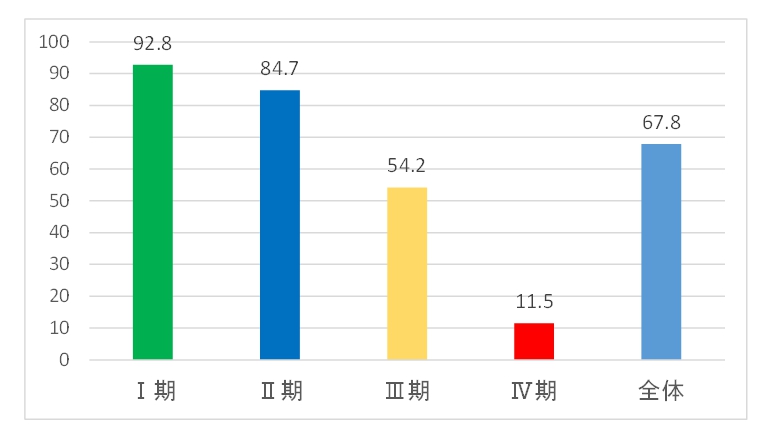 （国立がん研究センターがん情報サービス「がん診療連携拠点病院等院内がん登録生存率集計（2010－2011診断例）」を基に作成）
５
※がんと診断された人のうち5年後に生存している人の割合が、日本人全体で5年後に生存している人の割合に比べてどのくらい低いかで表す。
がん検診の受診率
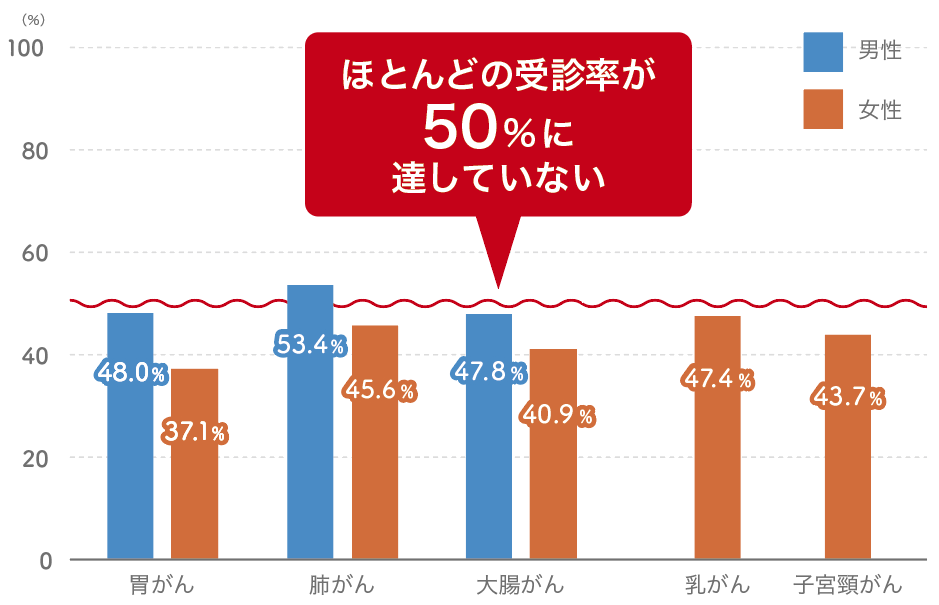 けい
男女別がん検診受診率（2019年）
（厚生労働省「国民生活基礎調査」を基に国立がん研究センターがん情報サービスが作成（「がん登録・統計」）（より一部改変））
６
福井県 がん検診別の受診者数・受診率の推移
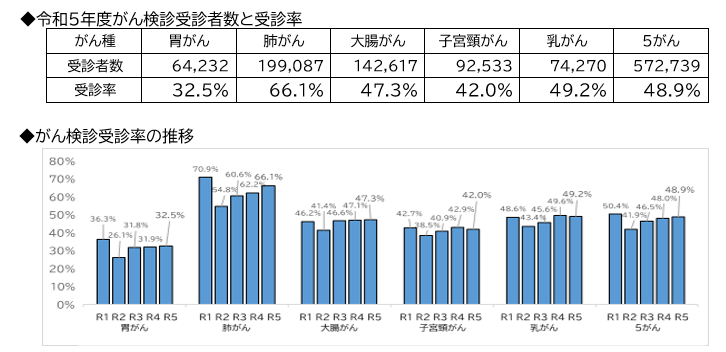 [Speaker Notes: これは、福井県におけるがん検診受診率を示しています。
全国と比較すると、胃がん、大腸がんでは平均値、肺がんは高く、乳がん、子宮がんはやや高い傾向があります。これは、福井県は共稼ぎ率が高いので、企業検診を受ける女性が多いからでしょう。
それでもまだまだ低いですね。助ける事ができる命がまだまだたくさんあることを理解しましょう。]
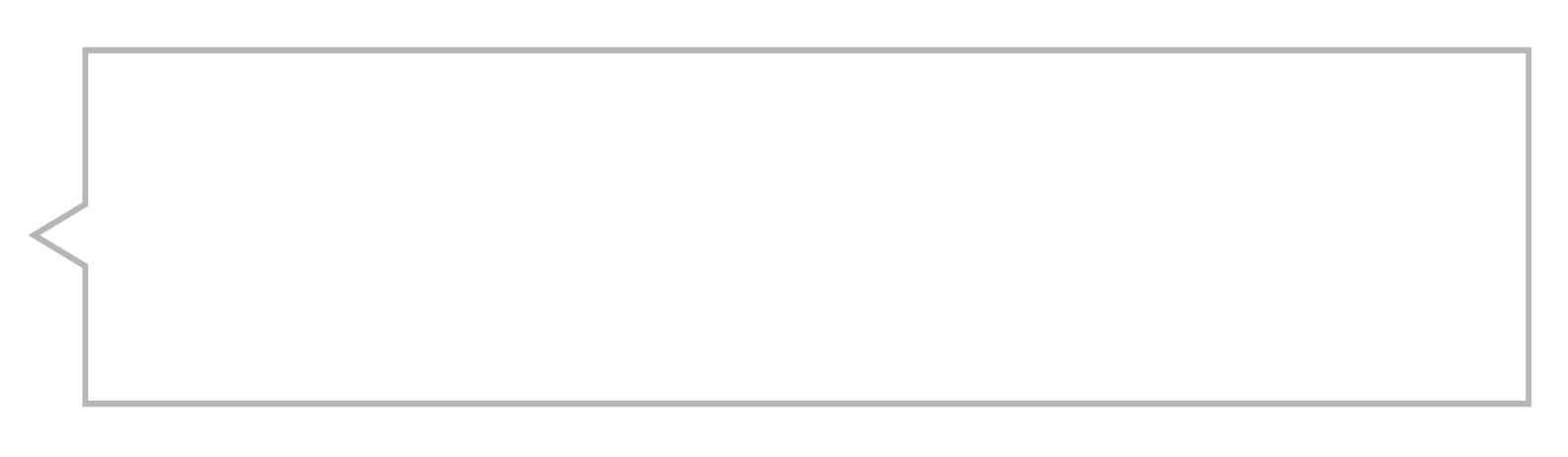 がん検診を受けない理由は
何だろう
Ｑ
健康に
自信がある
費用が
かかる
時間が
ない
がんが見つかると怖い
いつでも受診できる
７
出典：内閣府　「がん対策・たばこ対策に関する世論調査」（令和元年７月調査）
あなたの大切な人に
がん検診をすすめる
キーワードを考えよう
８
がん検診の種類（1）
国が推奨しているがん検診の対象年齢と検診間隔
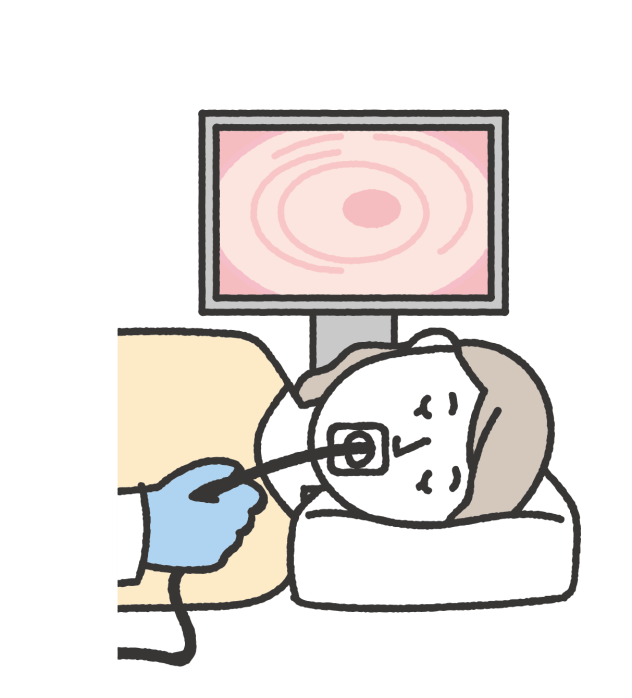 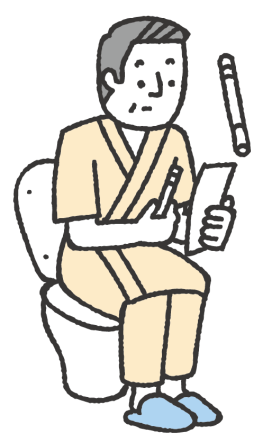 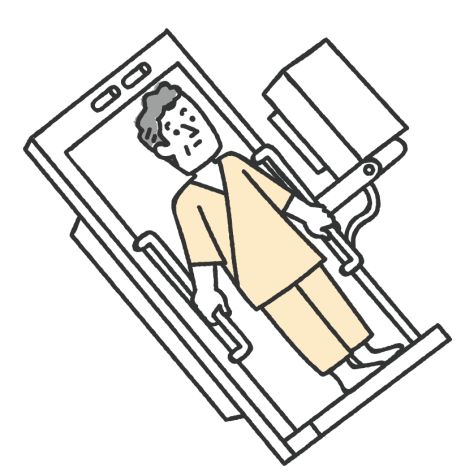 胃がん検診
大腸がん検診
胃部X線検査
胃内視鏡検査
便潜血検査
対象年齢：40歳以上の男女
受診間隔：年1回
対象年齢：50歳以上の男女
受診間隔：2年に1回

※当分の間、胃部Ｘ線検査については、40歳以上,年１回の実施もできます。
11
（厚生労働省「がん予防重点健康教育及びがん検診実施のための指針」（平成28年2月4日更新）を基に作成）
https://www.mhlw.go.jp/file/06-Seisakujouhou-10900000-Kenkoukyoku/0000059992.pdf
がん検診の種類（2）
国が推奨しているがん検診の対象年齢と検診間隔
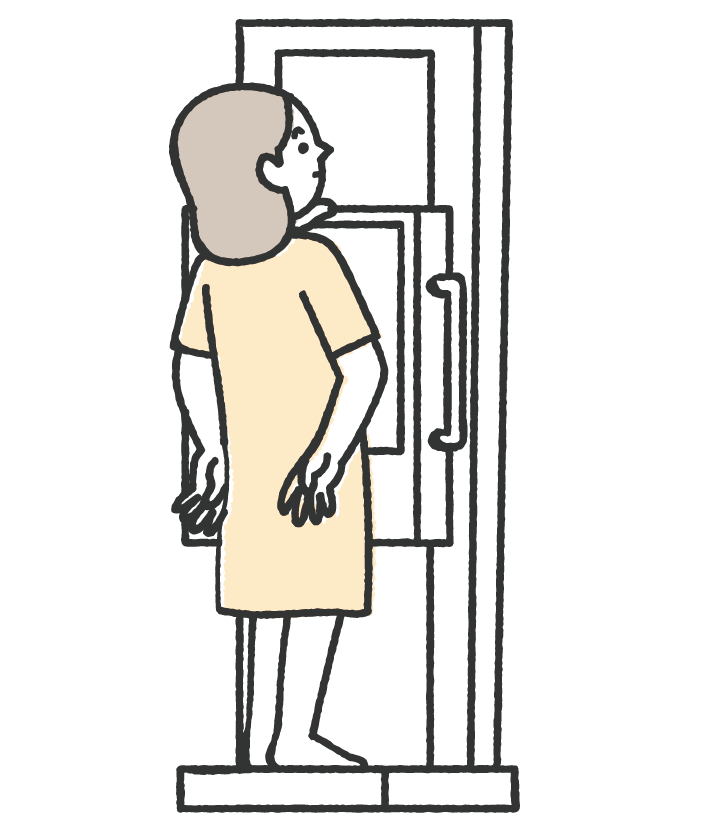 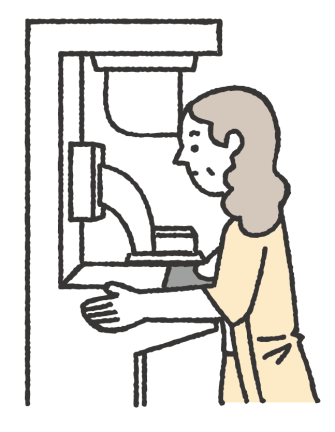 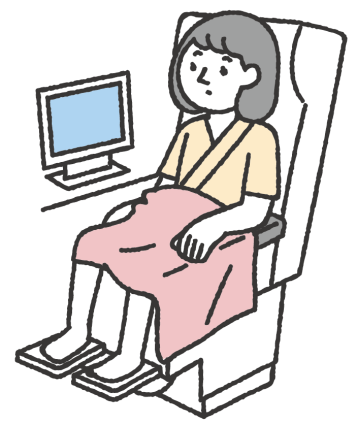 乳がん検診
肺がん検診
子宮頸がん検診
マンモグラフィ
細胞診
胸部X線検査
対象年齢：40歳以上の男女
受診間隔：年1回

※高危険群には喀痰細胞診も併用できます。
対象年齢：40歳以上の女性
受診間隔：2年に1回

※視触診検診も併用できます。
対象年齢：20歳以上の女性受診間隔：2年に1回
（厚生労働省「がん予防重点健康教育及びがん検診実施のための指針」（平成28年2月4日更新）を基に作成）
https://www.mhlw.go.jp/file/06-Seisakujouhou-10900000-Kenkoukyoku/0000059992.pdf
12
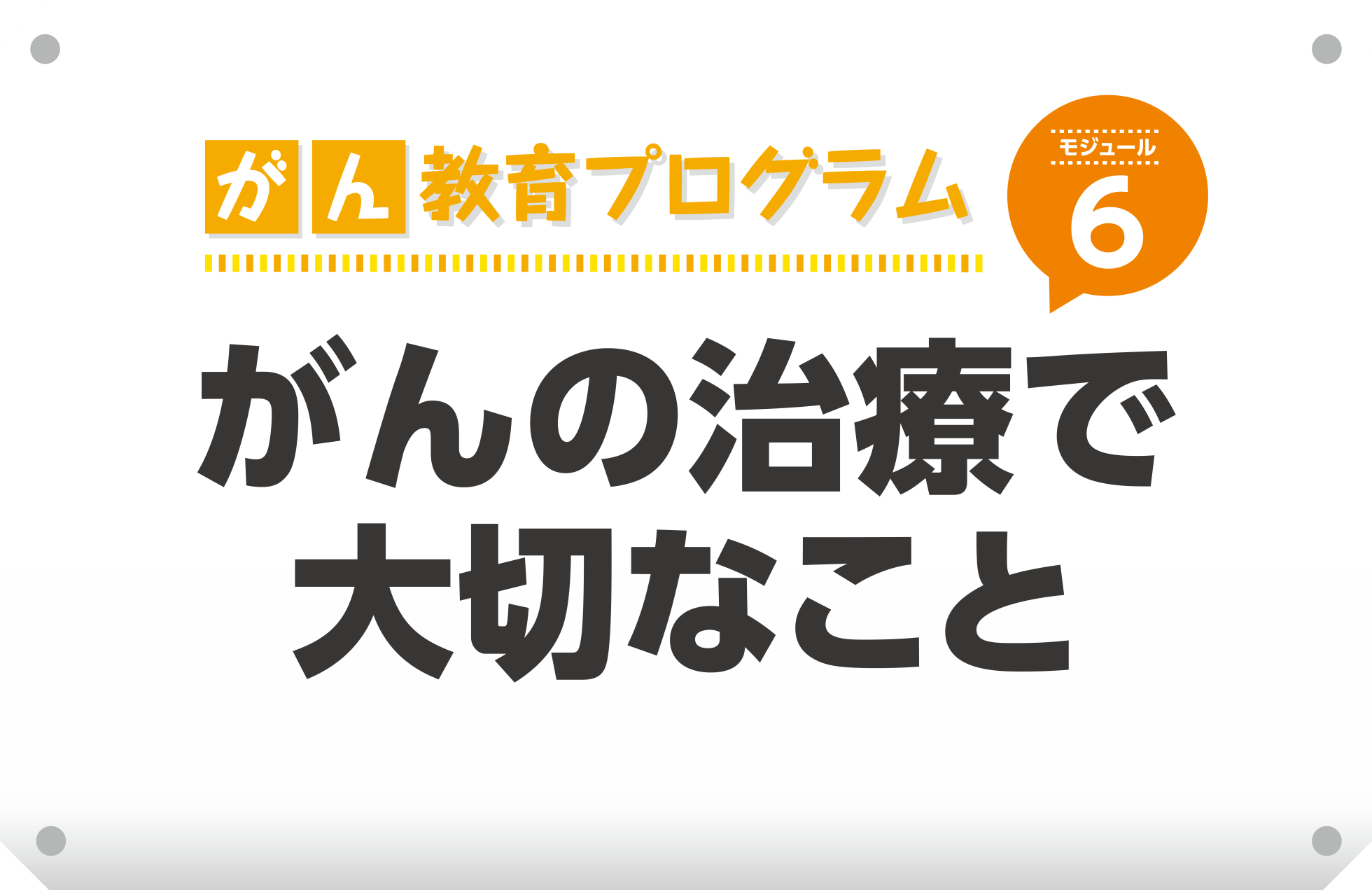 文部科学省　がん教育推進のための教材
「6　がんの治療法」対応
１
がんの治療法
治療法は主に三つ
手術療法
化学療法
放射線
療法
（抗がん剤など
の薬）
●がんの種類や状態などにより選ぶ。
●いくつかの治療法を組み合わせる
　こともある。
３
[Speaker Notes: 手術　がんの部分をとりのぞく手術。

放射線　放射線によってがん細胞を死滅させる。通院で行うことができる。

薬　（抗がん剤）　のみ薬やはり薬、注射などによってがん細胞が増えるのをおさえる。薬の種類によっては副作用がある。

これらの 3つを組み合わせることもある。]
癌の深さ（壁進達度）
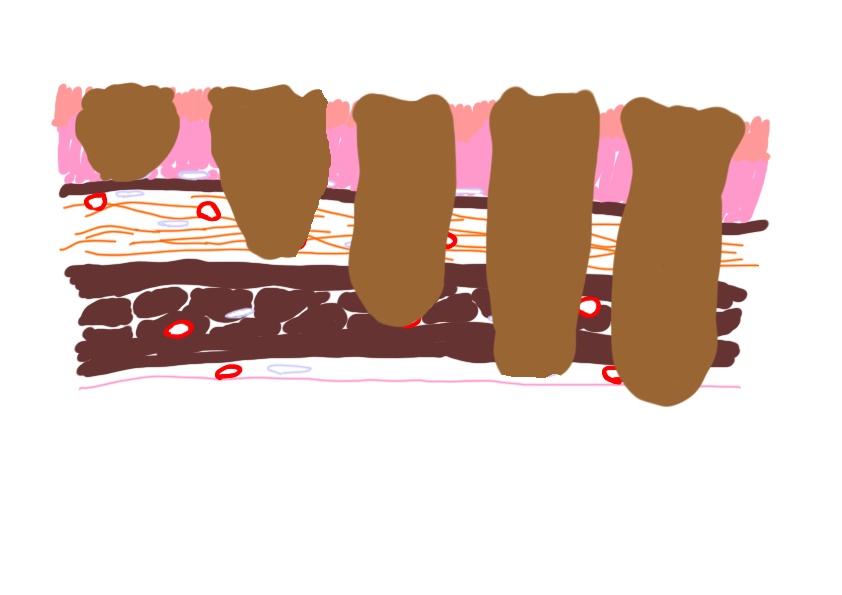 粘膜層
粘膜下層
固有筋層
漿膜下層
漿膜
M がん
SM がん
MP がん
SS がん
SE がん
SI がん
早 期 癌
進  行  癌
[Speaker Notes: がんの例として、胃がんの進行度・深さを示します。上が胃の内側、下が胃の外側です。胃は、内側から、粘膜層・粘膜下層・固有筋層・漿膜下層・漿膜という、層構造をもっています。胃がんには、正常な胃の構造を壊して壁の中に食い込んでいく、という、浸潤という性質があります。がんは粘膜から発生し、進むにつれて粘膜下層から筋層、さらには漿膜へと浸潤していきます。どこまで達したか、その深さを、浸達度、と呼んでいます。この浸達度がどこまでいったか、で、進行度を決めます。
なお、筋層に達した胃がんを進行胃癌、筋層までいってないがんを早期胃癌と呼びます。

＊（胃がんや肺がんの画像、手術の写真など適宜使ってください、ただし個人が特定されないよう配慮ください。また、生々しい写真など使う場合には、直前に、「人によっては気分が悪くなるかもしれないので、心配な人は見ないでくださいね」などと断る）]
手術で取れる転移・取りきれない転移
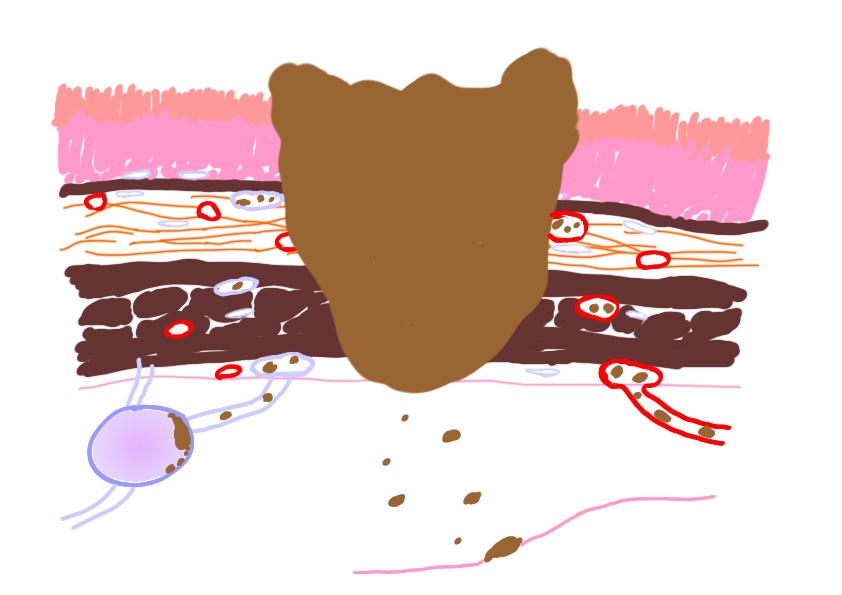 血行性転移
肝臓・肺など
リンパ節転移
腹膜転移
手術で取りきれない転移
手術で切除して治せる転移
[Speaker Notes: 手術とはがんを体から切り取って取り去ってしまう治療です。現状では、癌を治す最も有効な手段です。
ただ、弱点もあります。手術で切除できるのはがんが限局している場合だけで、全身に散ってしまうと、もう手術だけでは治せません。手術で治せる転移は、実は胃の近くに限局したリンパ節転移だけです。したがって、手術で取りきれない転移のある症例の場合には、抗がん剤治療や放射線治療などと組み合わせることが必要です。]
治療法を決めるとき大切なこと
自分の病気・検査・治療などについて十分な説明を受け、理解した上でどのような医療を
受けるか選択する。
相 談
患者の価値観
希望する生き方
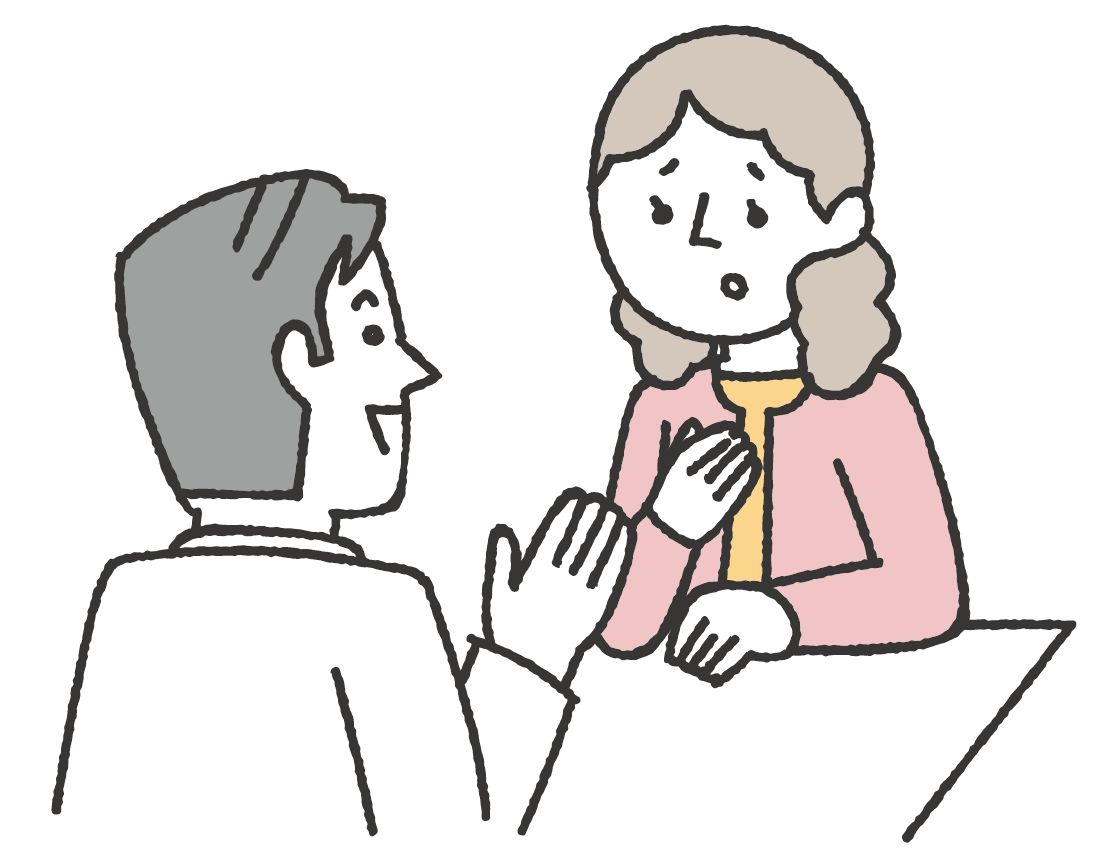 十分な
説明
説明の
理解
インフォームド・コンセント
５
治療方針は
医師によって異なることがある
セカンド・オピニオン
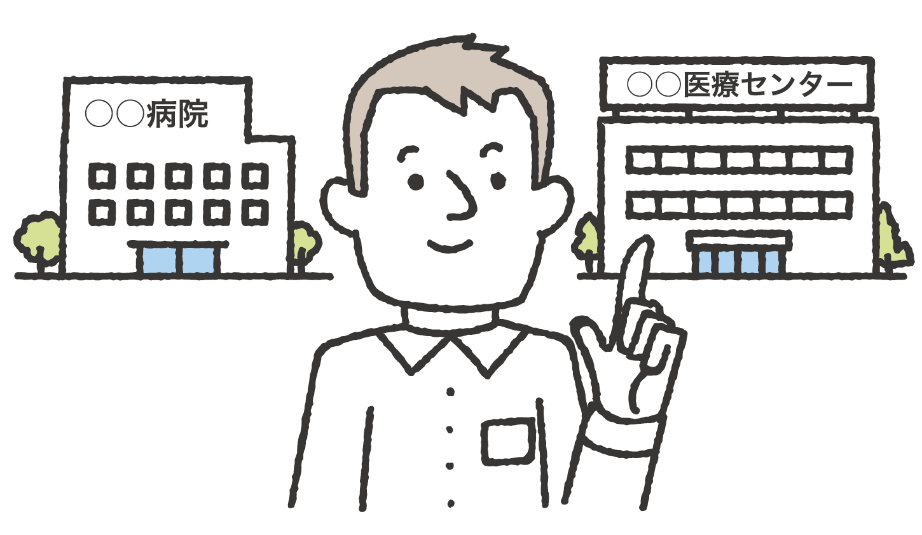 別の医師の意見を聞いてもよいこと。
治療法を理解し
自分で選ぶという意識が大切
６
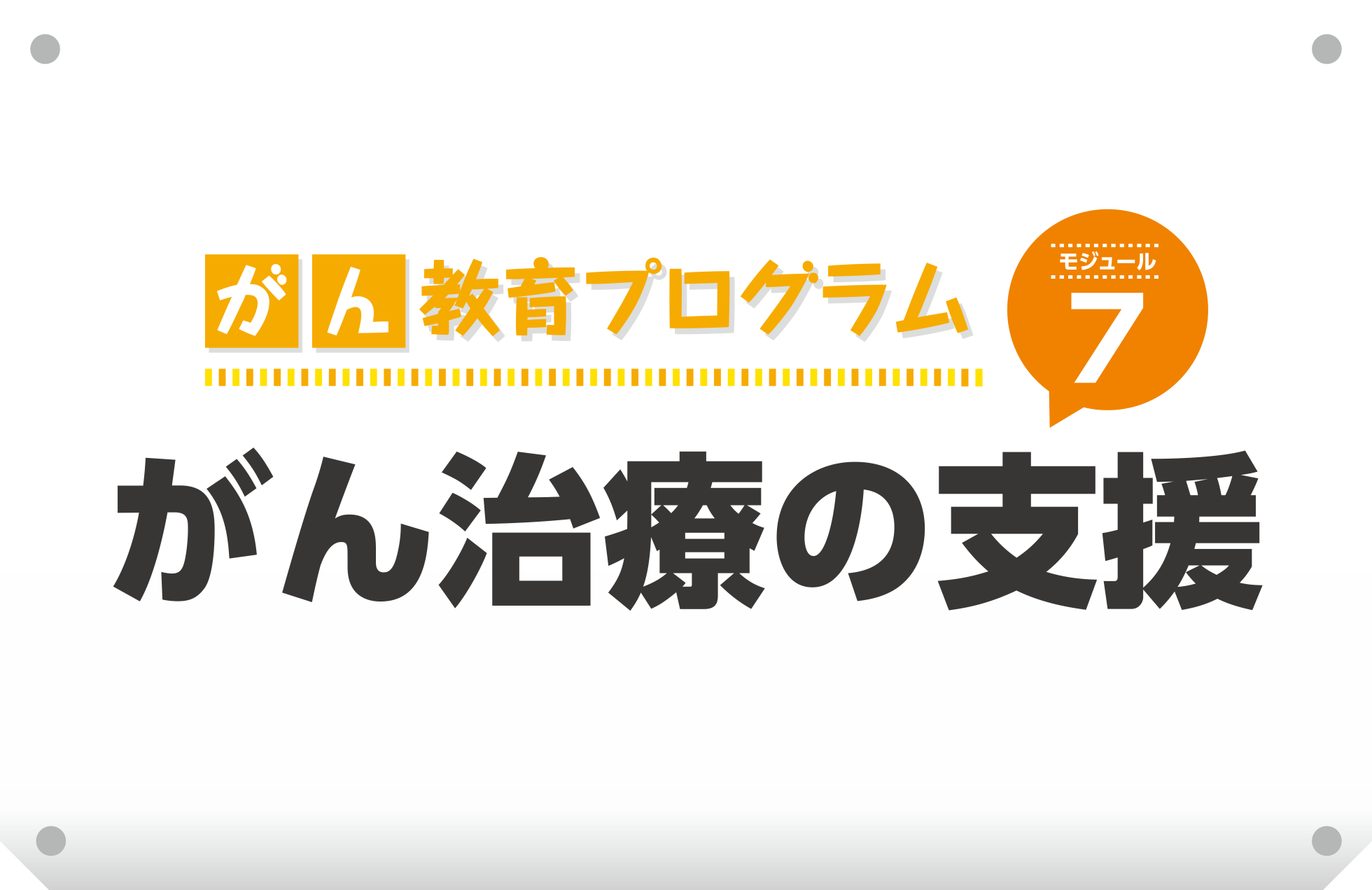 文部科学省　がん教育推進のための教材
「7　がんの治療における緩和ケア」対応
１
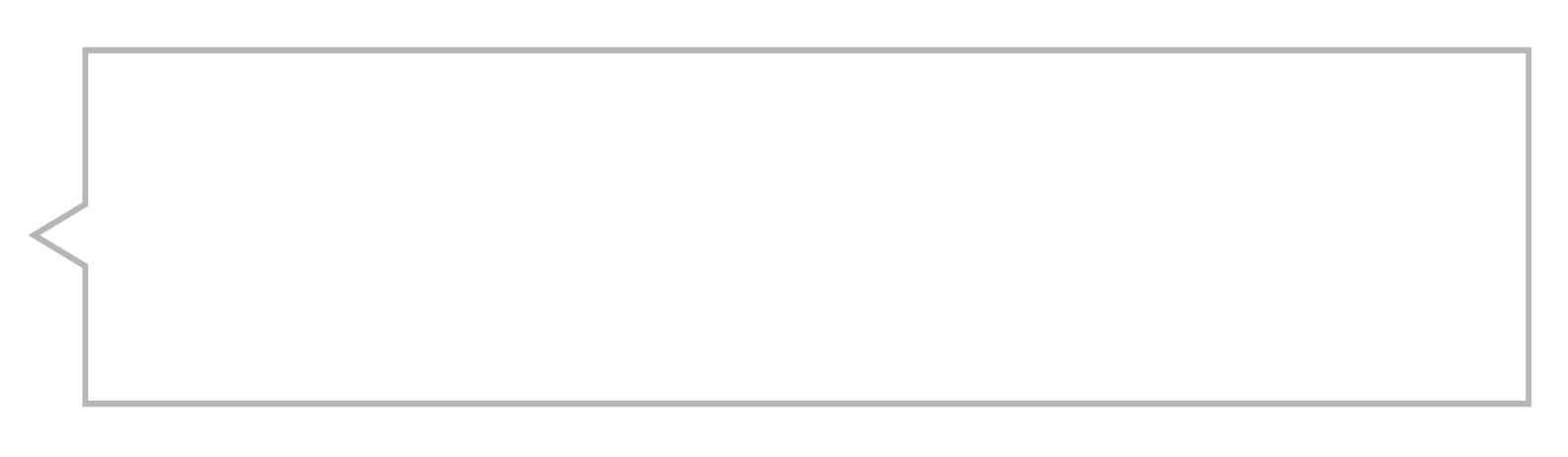 がんの患者の方には、どんなことが起きるのだろう
Ｑ
●吐き気でつらい。
●体が痛くてつらい。など
●将来のことが不安で
　眠れない。
●治療の費用が心配だ。 など
体の痛み・
つらさ
心のつらさ
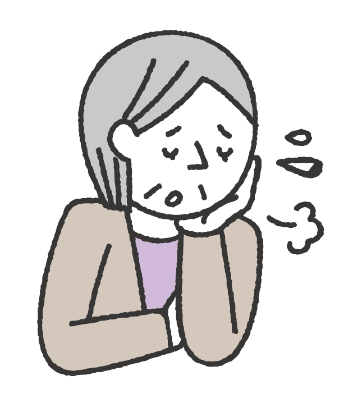 ２
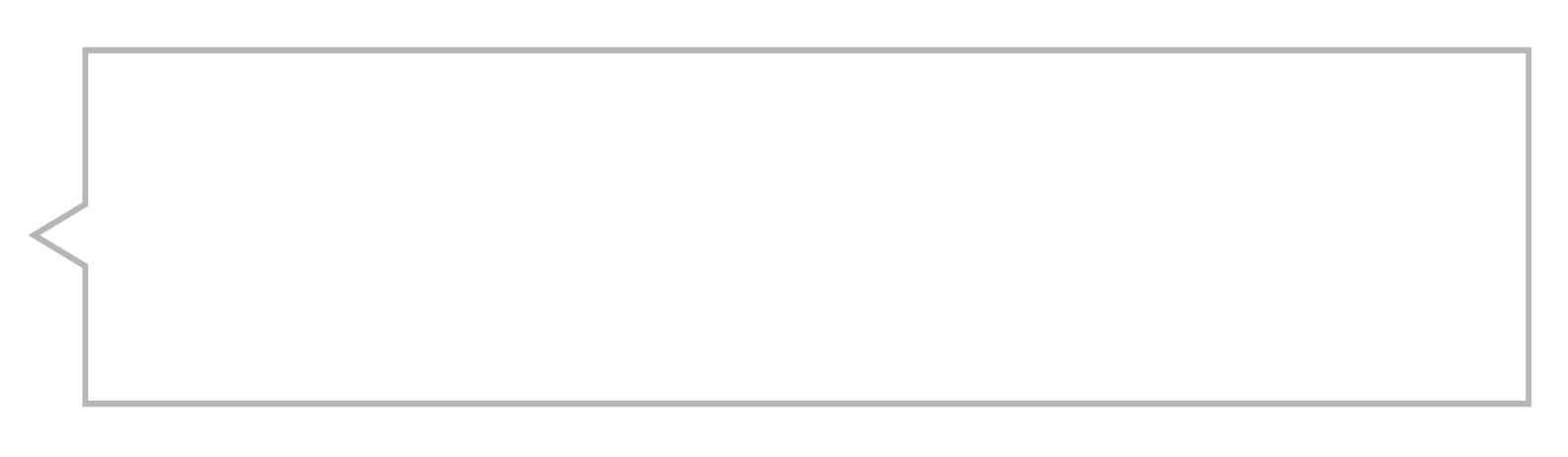 がんの治療中に支援が必要な人は誰だろう
Ｑ
体の痛み・
つらさ
心のつらさ
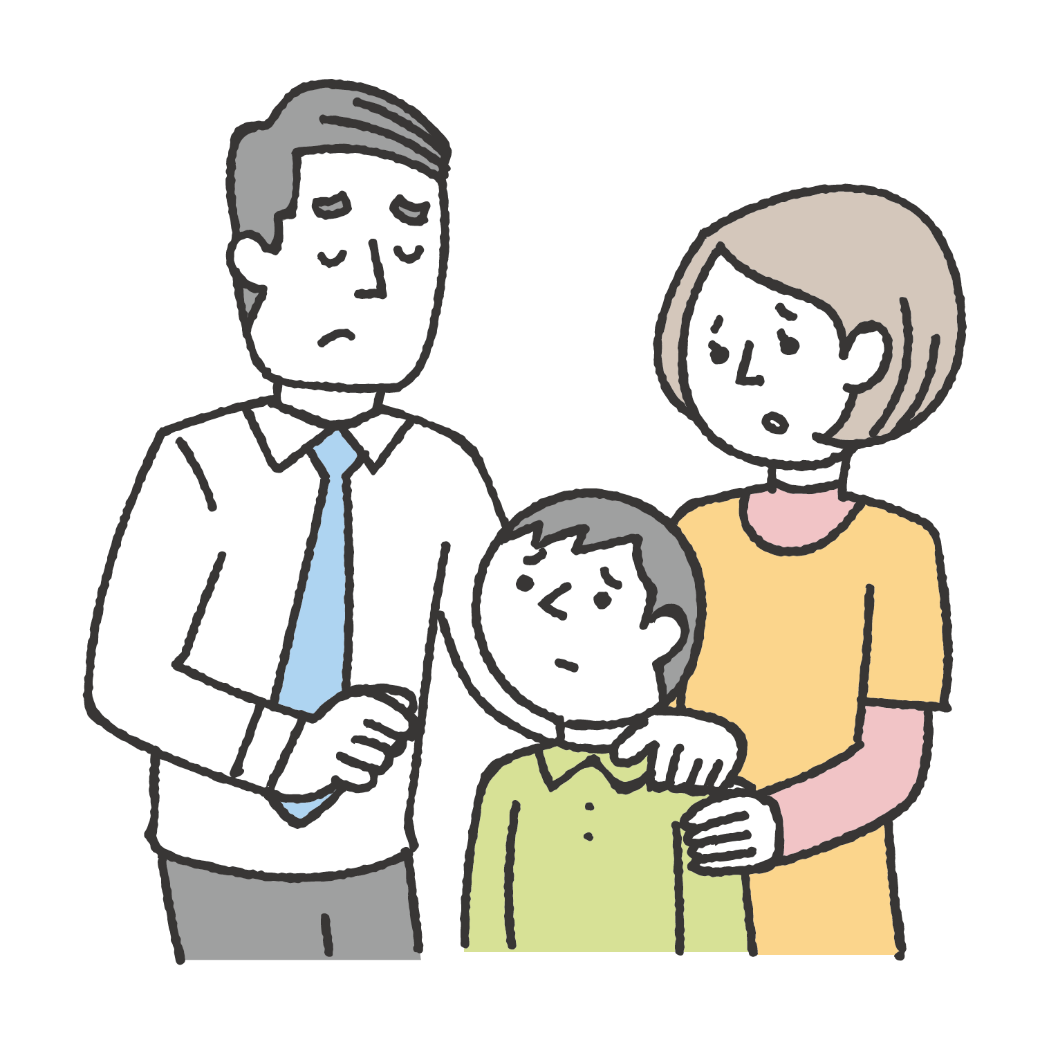 がん患者だけでなく
支える家族にも支援が必要。
３
がん治療に必要な支援
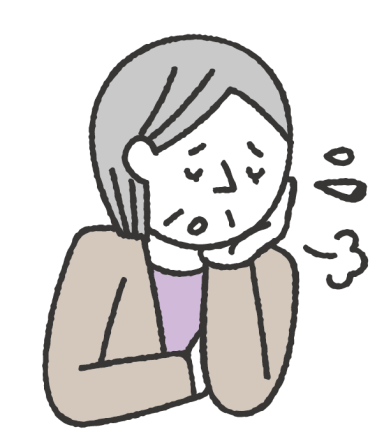 体の痛み・
つらさ
吐き気でつらい。
体が痛くてつらい。
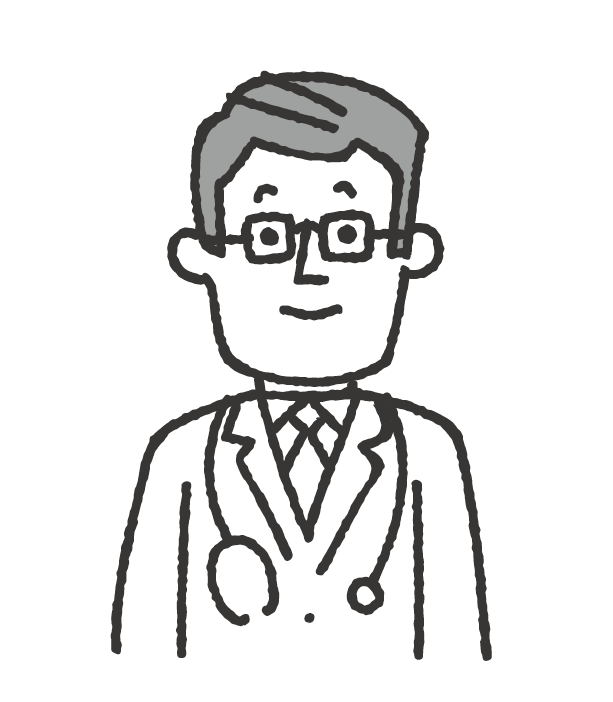 がんを取り除くだけでなく、
薬で痛みをやわらげ、
その人らしい生活を
送れるようにします。
医師
５
がん治療に必要な支援
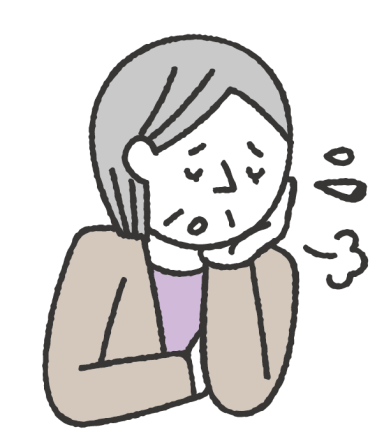 心のつらさ
将来のことが
不安で眠れない。
患者さんの不安に耳を
かたむけ、何が心配な
のかを考えるお手伝い
をします。
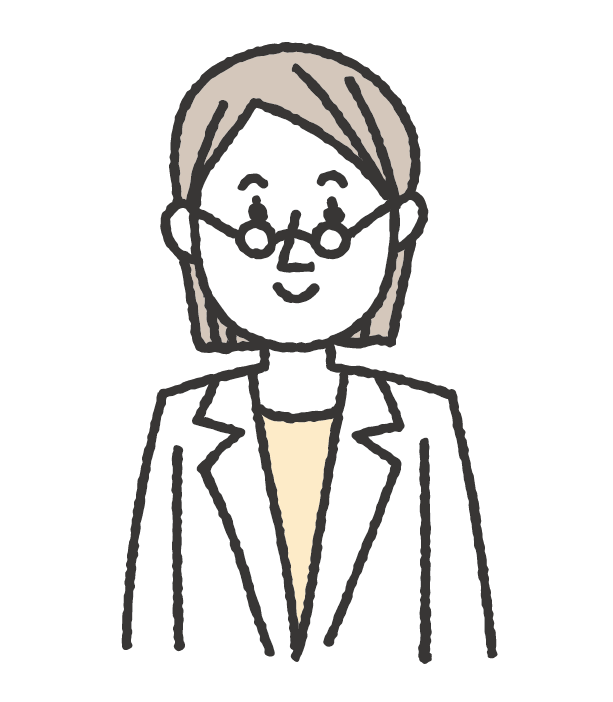 心理カウンセラー
６
がん治療に必要な支援
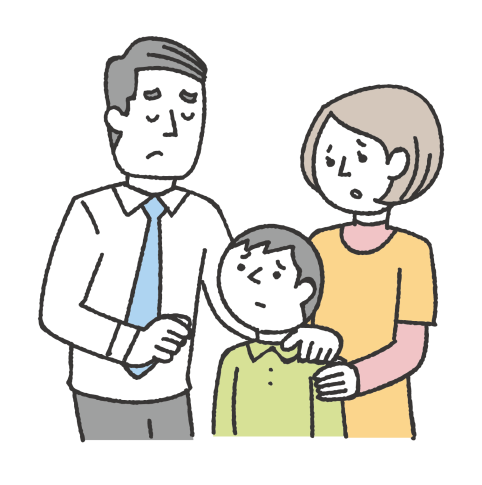 心のつらさ
治療の費用が心配だ。
生活面や医療費などの
相談にのり
公的支援につなぐなどの
お手伝いをします。
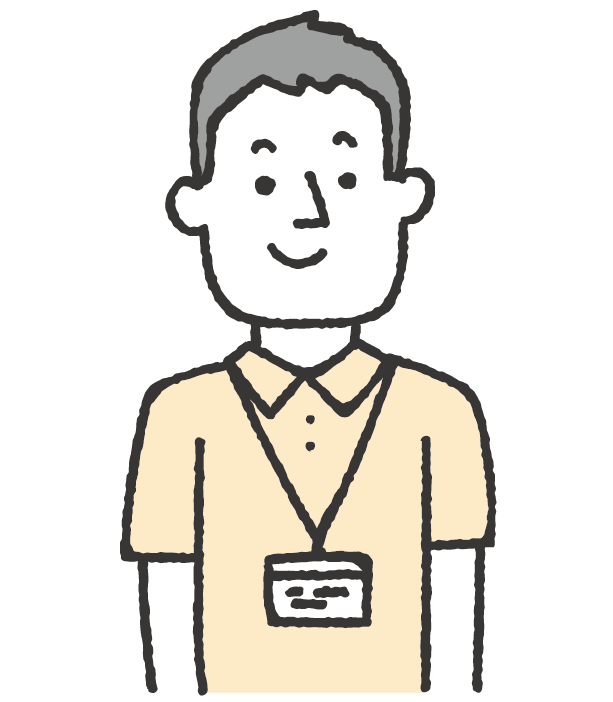 ソーシャル
ワーカー
７
それぞれの分野の専門家が
チームで患者とその家族を支援
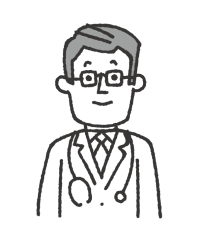 治療法の選択を
助ける
痛みを取り除く
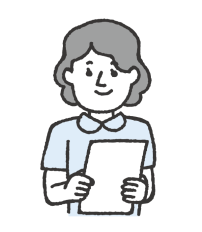 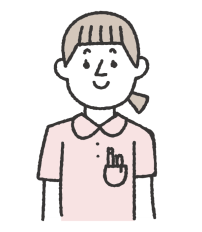 医師
薬剤師
看護師
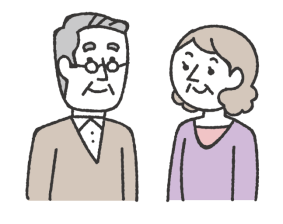 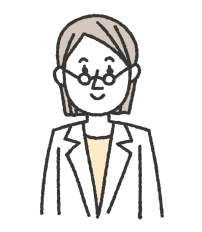 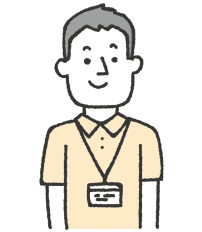 患者・その家族
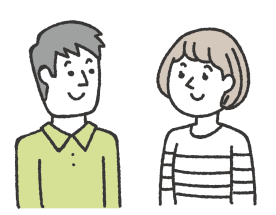 ソーシャルワーカー
カウンセラー
経済面の支援をする
日常生活を取り戻す
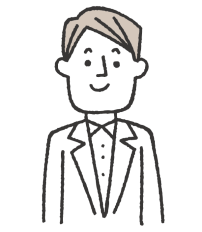 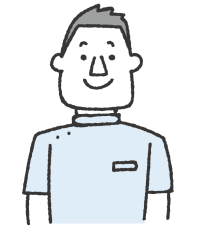 栄養
管理士
リハビリ
専門職
８
それぞれの分野の専門家が
チームで患者とその家族を支援
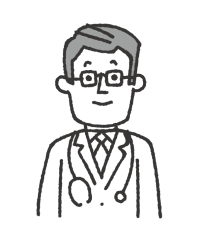 治療法の選択を
助ける
痛みを取り除く
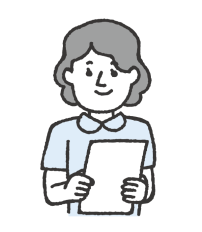 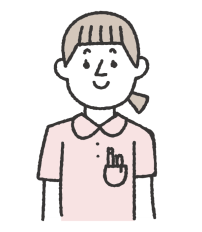 医師
薬剤師
看護師
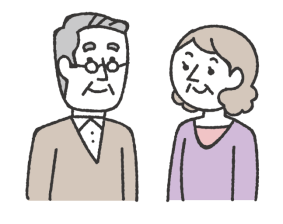 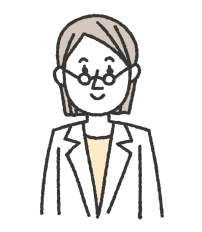 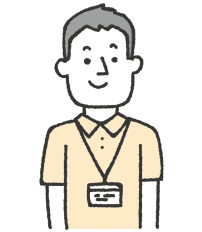 患者・その家族
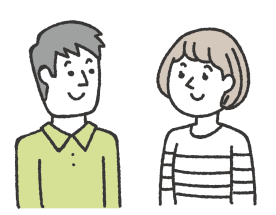 ソーシャルワーカー
カウンセラー
経済面の支援をする
日常生活を取り戻す
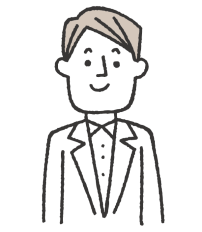 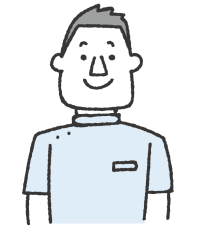 緩和ケア
栄養
管理士
リハビリ
専門職
９
緩和ケアとは
患者とその家族に対し
病気に伴う体と心の痛み・
つらさを和らげるための支援
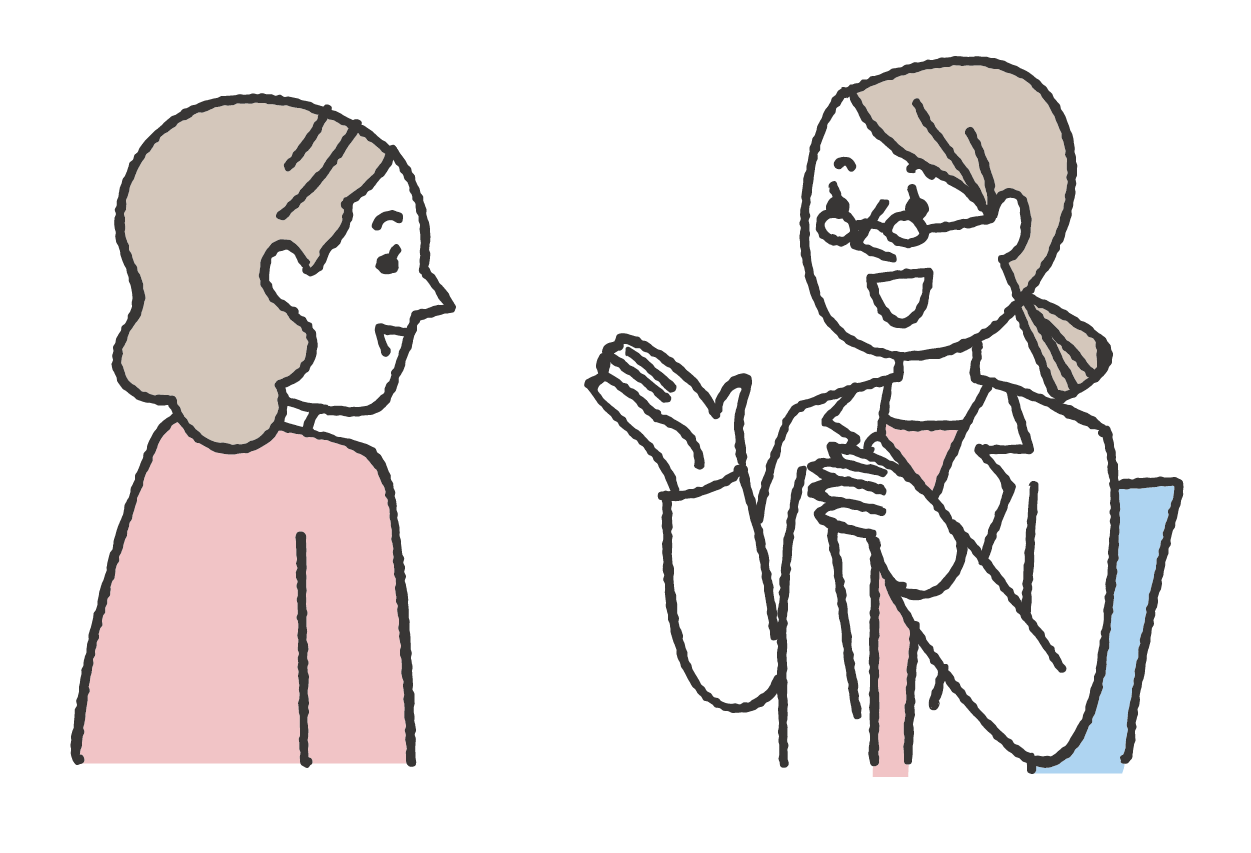 10
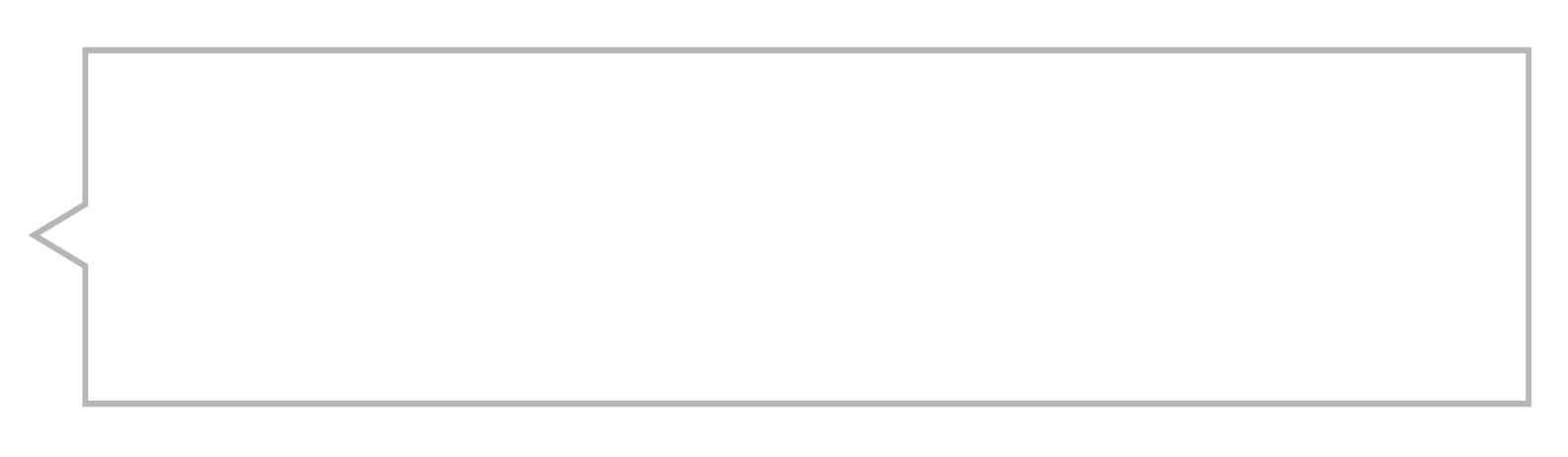 なぜ緩和ケアが必要なのだろう
Ｑ
緩和ケアがあるときとないときの
体や心の状態を想像して考えよう
治療中も
自分らしい生活を
続けることができる。
痛みによる
気力や体力の消耗を防ぎ治療に取り組む力がわく。
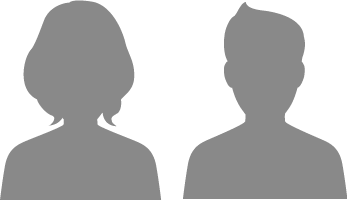 12
緩和ケアの開始
緩和ケアは治療と並行して
がんと診断されたときから行われる
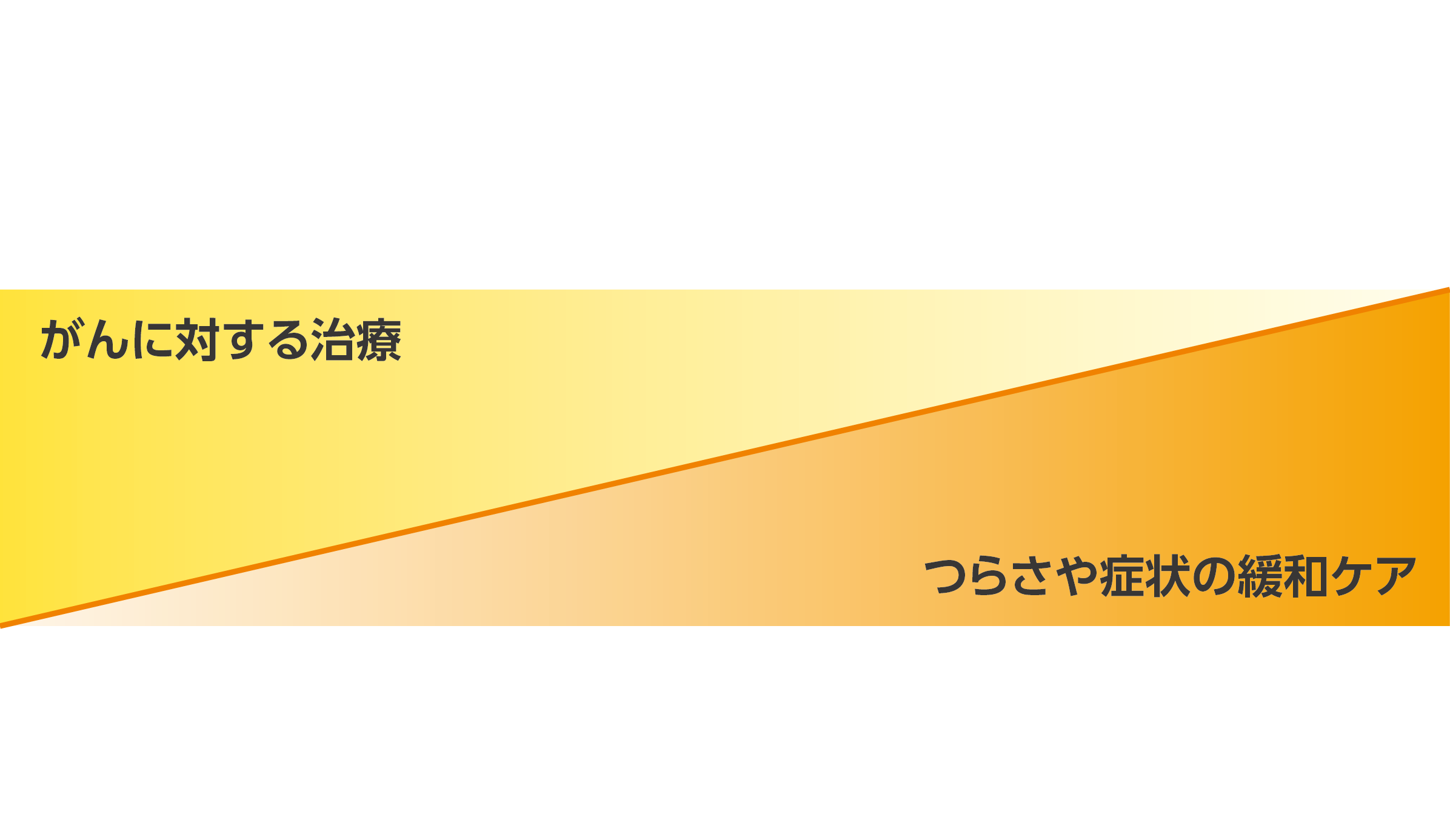 がんの経過
がんに対する治療と並行して緩和ケアを行い、状況に合わせて割合を変えていく。
「がんの治療と緩和ケアの関係」
（厚生労働省「緩和ケア」を基に一部改変）https://www.mhlw.go.jp/stf/seisakunitsuite/bunya/kenkou_iryou/kenkou/gan/gan_kanwa.html
13
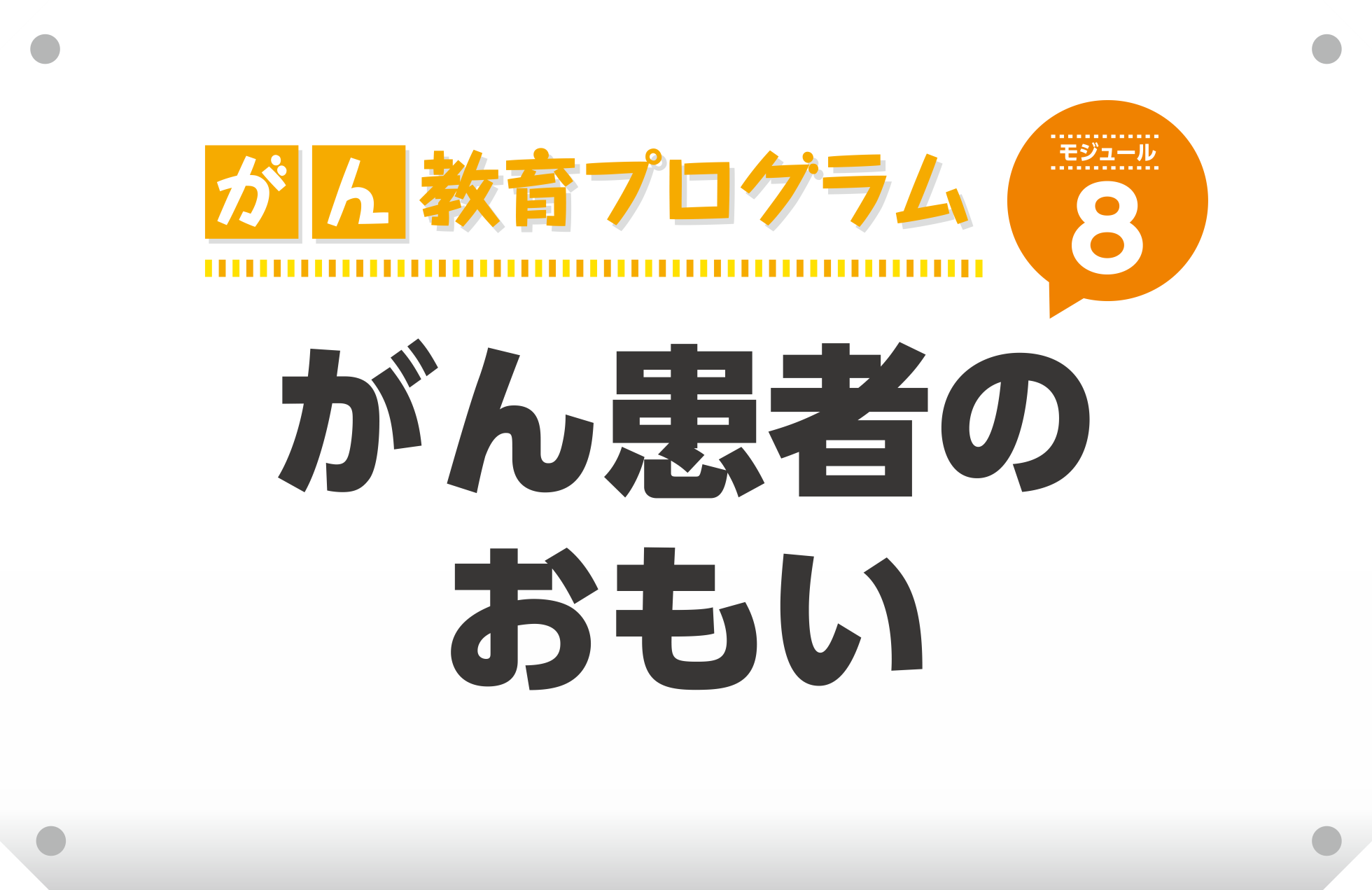 思い
文部科学省　がん教育推進のための教材
「8　がん患者の『生活の質』」対応
１
がん患者さんの
おもいを聞いてみよう
DVD 供覧
[Speaker Notes: それでは、がん患者さんのおもいを聞いてみましょう。
DVD を供覧します。



＊（実際の患者さんサバイバーの参加がないときは、
http://www.mext.go.jp/a_menu/kenko/hoken/1385781.htm
から、映像教材 「がんと生きる」エピソード1：がん経験者男性（5分24秒）をダウンロードして供覧します）]
がんサバイバー
○ ○ ○ ○さん
に経験をお話し
いただきます。
[Speaker Notes: 実際に、がんを経験された方の経験と、そのおもいを聞いてみましょう。
がんサバイバー○ ○ ○ ○さんにお話しをいただきます。
　講演
○ ○ ○ ○さん、どうもありがとうございました。

＊（実際の患者さんサバイバーが参加される時本人の許しがあれば、質疑応答も）]
がん患者の「生活の質」
一人一人の生き方が異なるように、がんへの向き合い方も人それぞれ
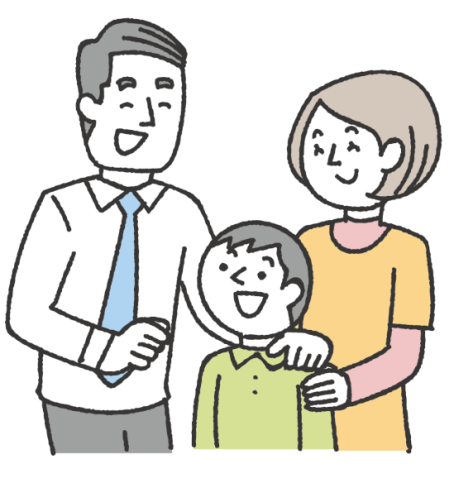 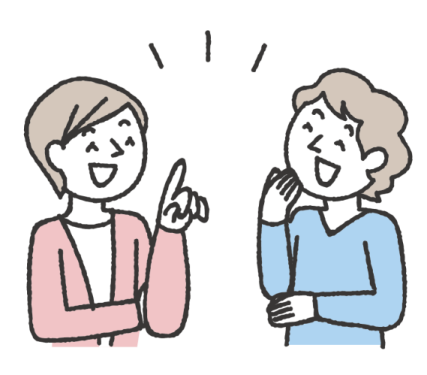 自分らしく生きられるよう生活の質（クオリティ・オブ・ライフ）
の維持・向上が大切
５
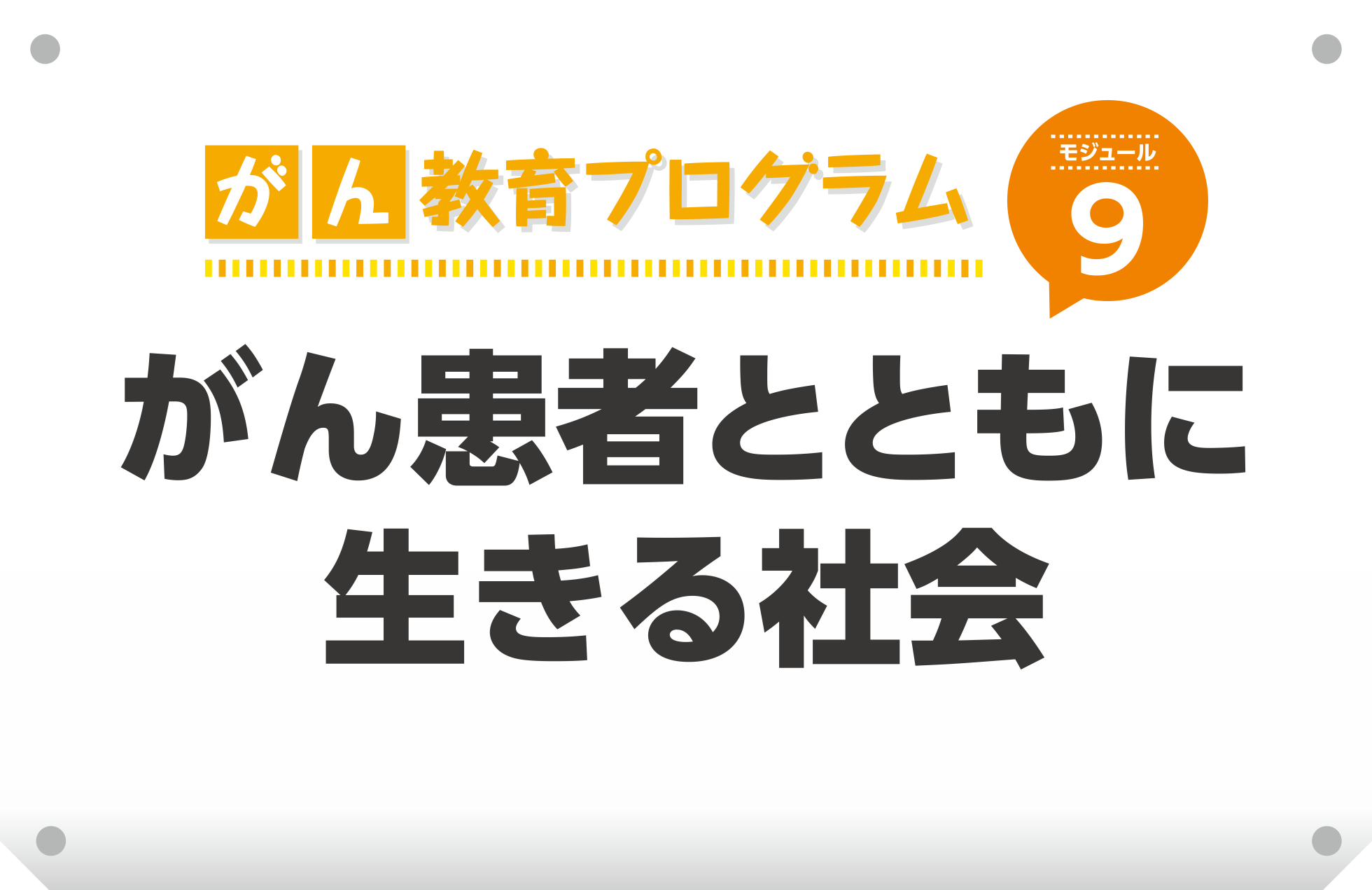 がん患者と共に
生きる社会
文部科学省　がん教育推進のための教材
「9　がん患者への理解と共生」対応
１
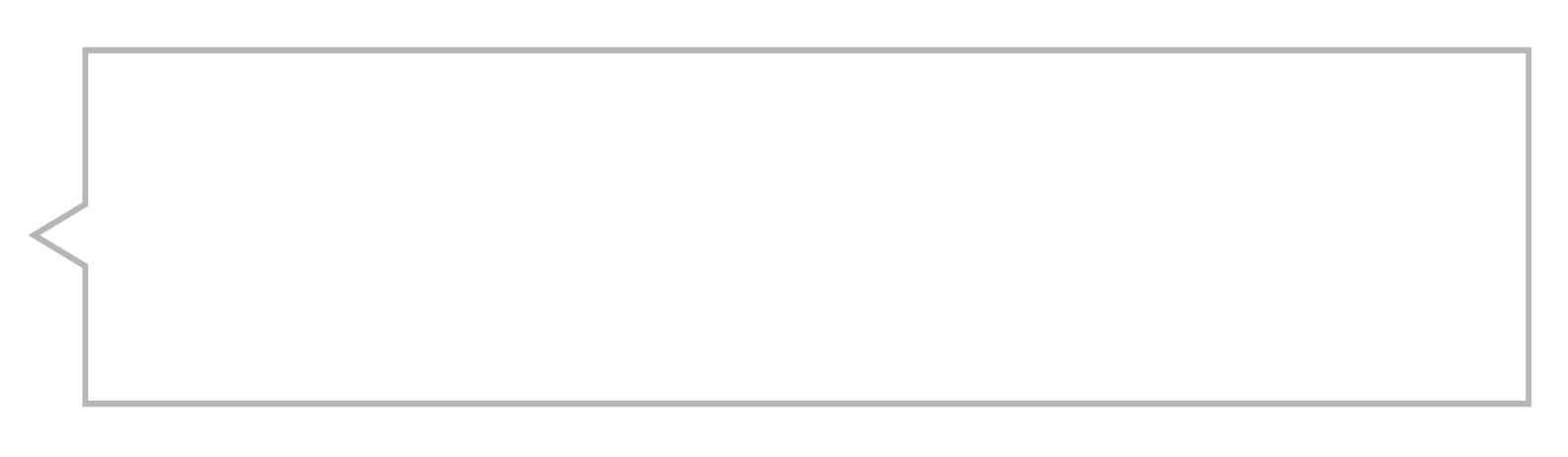 がん患者とどのように
接すればよいのだろう
Ｑ
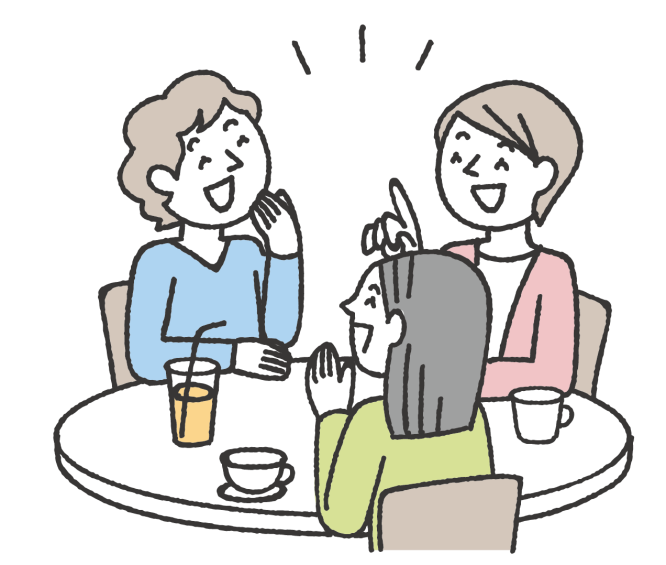 事例1
友人といる時間は、病気とは何の関係もない自分でいられる時間です。
何でもない話をして、一緒に笑って、共に過ごすことで、「患者」としてではない、これまでどおりの「自分」を取り戻せるような気がします。
（患者手記より）
３
[Speaker Notes: 手術　がんの部分をとりのぞく手術。

放射線　放射線によってがん細胞を死滅させる。通院で行うことができる。

薬　（抗がん剤）　のみ薬やはり薬、注射などによってがん細胞が増えるのをおさえる。薬の種類によっては副作用がある。

これらの 3つを組み合わせることもある。]
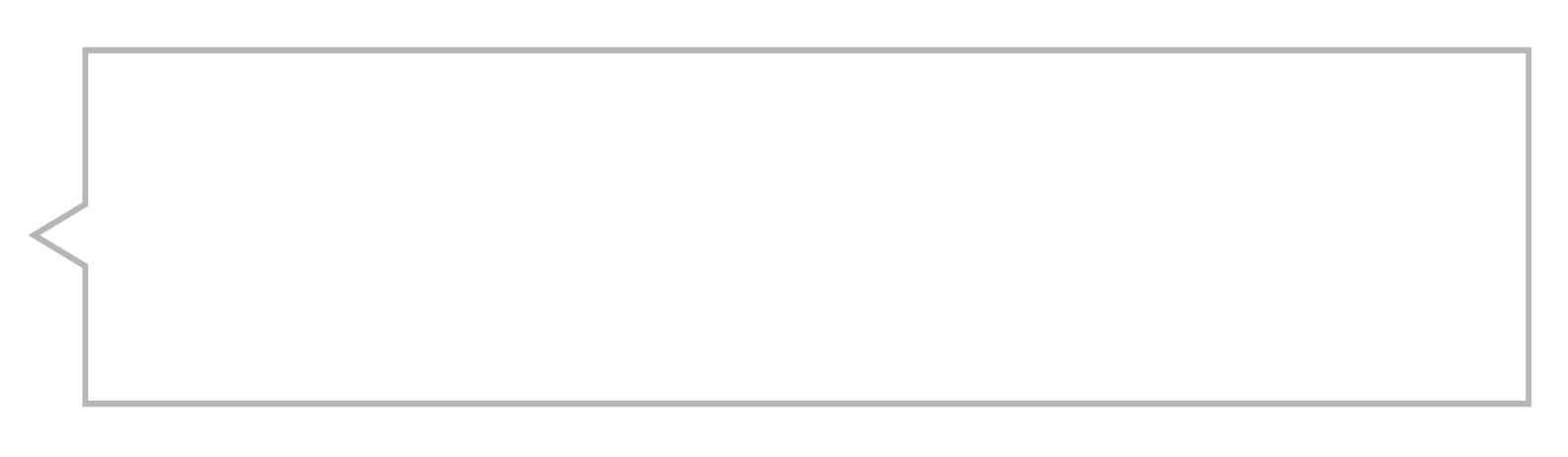 がん患者とどのように
接すればよいのだろう
Ｑ
事例2
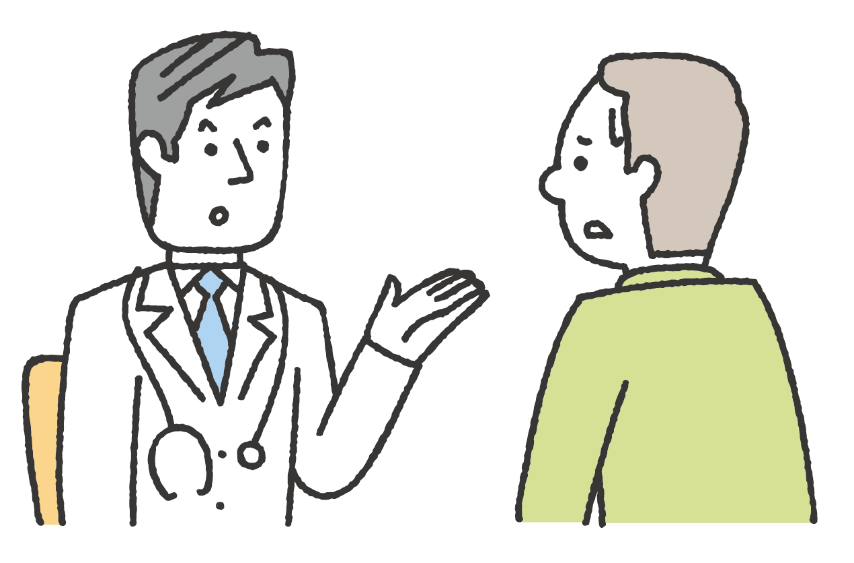 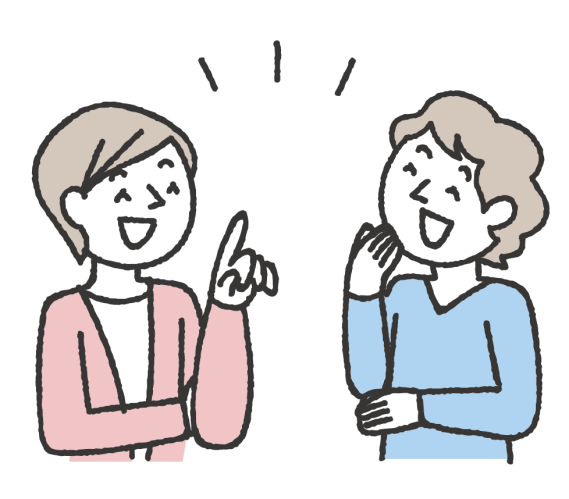 友人にがんになったことを伝えたとき、「生活習慣が悪いからがんになったんだ」と、あっけらかんと言われました。
わたしは共働きで、妻と交代で食事を作っていましたが、常にバランスの良い食事を心がけていたつもりですし、妻も責められているような気持ちになり、悲しくなりました。がんに対する誤解や決めつけがなくなればと思います。
（患者手記より）
４
[Speaker Notes: 手術　がんの部分をとりのぞく手術。

放射線　放射線によってがん細胞を死滅させる。通院で行うことができる。

薬　（抗がん剤）　のみ薬やはり薬、注射などによってがん細胞が増えるのをおさえる。薬の種類によっては副作用がある。

これらの 3つを組み合わせることもある。]
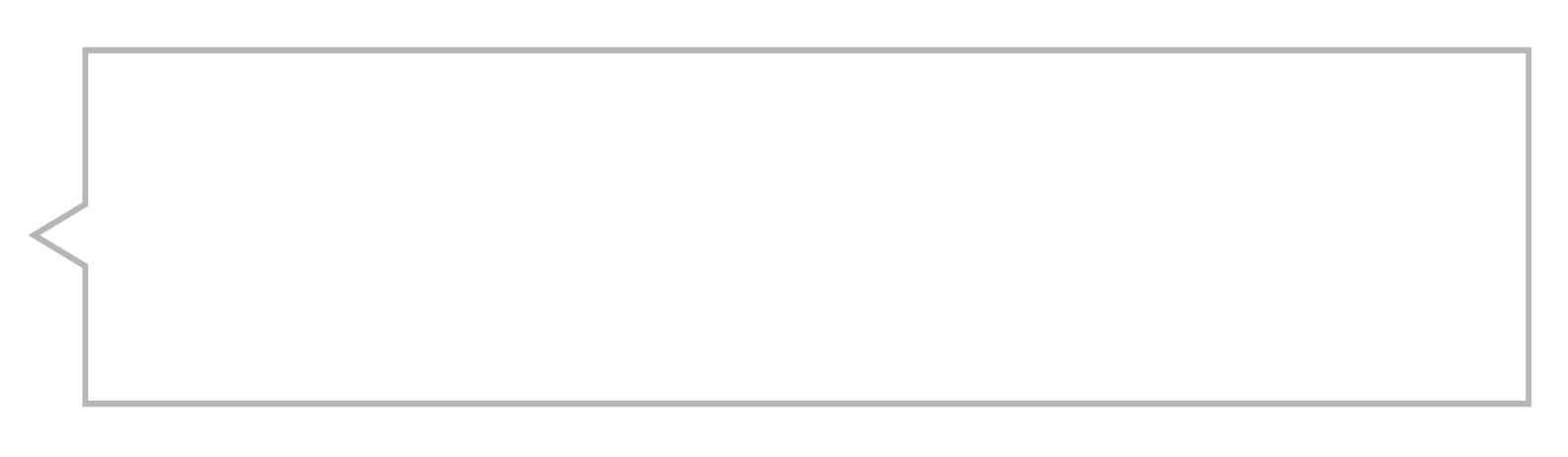 がん患者とどのように
接すればよいのだろう
Ｑ
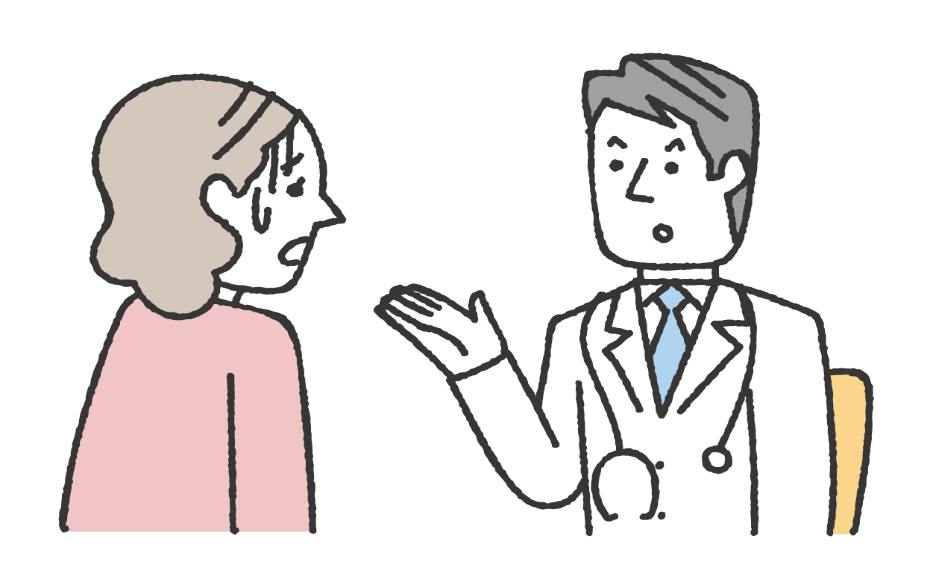 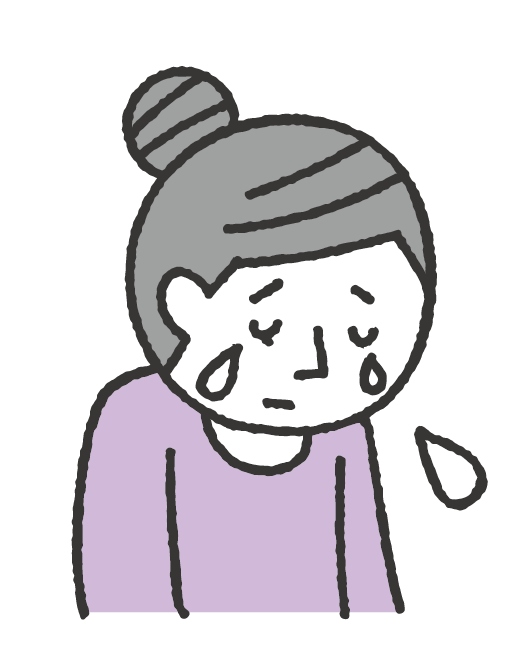 事例3
親戚にがんになったことを伝えたとき、「かわいそう」と
泣き出されてしまいました。
心配してくれてありがたいという
気持ちはあったものの、親戚の態度に、もうわたしは治らないのではないか、死を待つしかないのではないかという気持ちになり落ち込みました。
（患者手記より）
５
[Speaker Notes: 手術　がんの部分をとりのぞく手術。

放射線　放射線によってがん細胞を死滅させる。通院で行うことができる。

薬　（抗がん剤）　のみ薬やはり薬、注射などによってがん細胞が増えるのをおさえる。薬の種類によっては副作用がある。

これらの 3つを組み合わせることもある。]
がんを
正しく理解してほしい。
家族や友人にこれまでどおり
接してほしい。
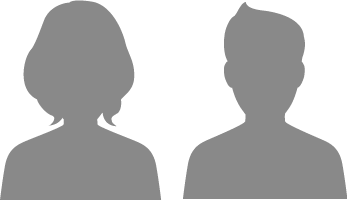 がん患者には
さまざまな願いがある
６
[Speaker Notes: 手術　がんの部分をとりのぞく手術。

放射線　放射線によってがん細胞を死滅させる。通院で行うことができる。

薬　（抗がん剤）　のみ薬やはり薬、注射などによってがん細胞が増えるのをおさえる。薬の種類によっては副作用がある。

これらの 3つを組み合わせることもある。]
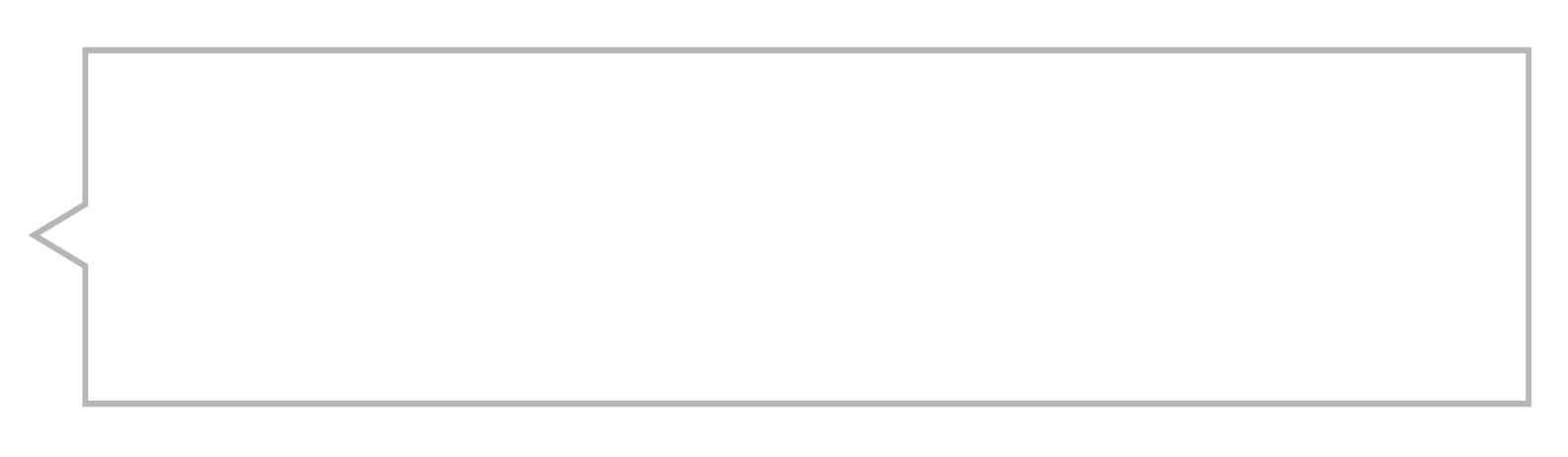 がん患者が暮らしやすい社会
とはどのような社会だろう
Ｑ
営業の仕事で働いていましたが、30代でがんとわかり、手術と抗がん剤治療を受けました。今も定期的に病院に行って体調を管理しています。
体力が戻りきらず、仕事を続けることが難しくなり、退職せざるをえませんでした。好きな仕事だったので、本当に残念でした。ただその後、病気のことを理解してくれる職場と出会い、今は、体調を優先して働くことができています。
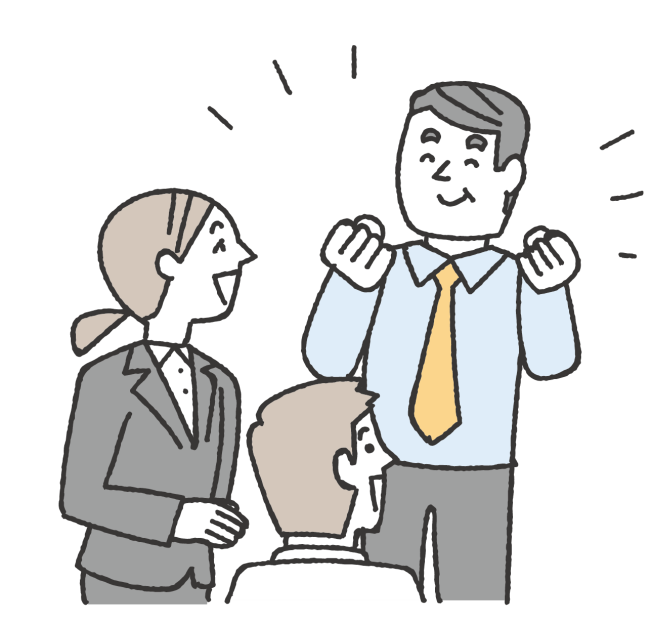 （患者手記より）
８
がん治療に必要な支援
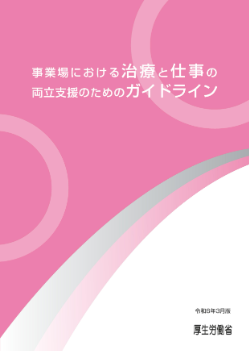 [Speaker Notes: 仕事を辞めずにできる範囲で継続することを支援する、これを両立支援といいます。
がんになった途端に、職場に迷惑をかけるとか、仕事を続ける自信が無くなったりして、仕事を辞めてしまうということが良くありました。また、仕事が継続できないのなら、辞めてほしいという企業もありました。
そこで、国は「治療と仕事の両立支援のためのガイドライン」を定めました。
企業には、医療者側と相談して、患者さんの体力や障害の程度に応じた就労形態を工夫する義務を嫁しています。
また、医療者側には、患者さんの状態を評価して企業と情報を共有、相談して、より良い就労環境を提供できるように努める義務を嫁しています。]
がんについて周囲の理解がある。
がんの治療に周囲の協力が
得られる。
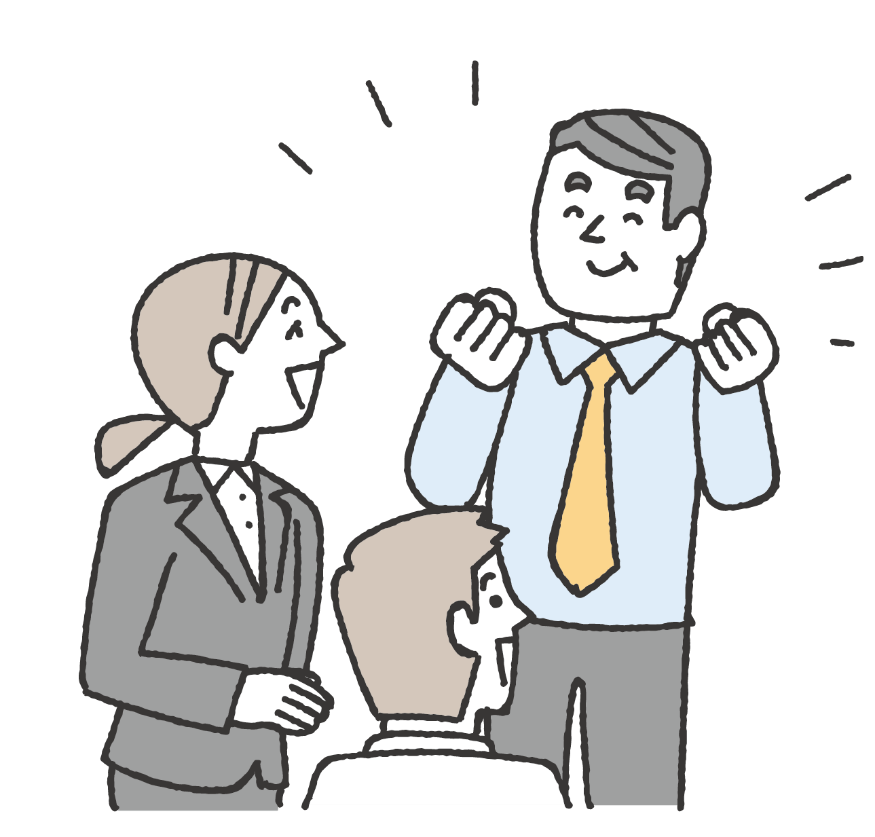 がんへの正しい理解が
誰もが暮らしやすい社会につながる
９
[Speaker Notes: 手術　がんの部分をとりのぞく手術。

放射線　放射線によってがん細胞を死滅させる。通院で行うことができる。

薬　（抗がん剤）　のみ薬やはり薬、注射などによってがん細胞が増えるのをおさえる。薬の種類によっては副作用がある。

これらの 3つを組み合わせることもある。]
福井県がん教育のための教材（高校生版）
みんなで学ぼう！
がんのこと、がん患者さんのこと
講義はここまでです。
内容が多くて理解する
のは大変でしたね。
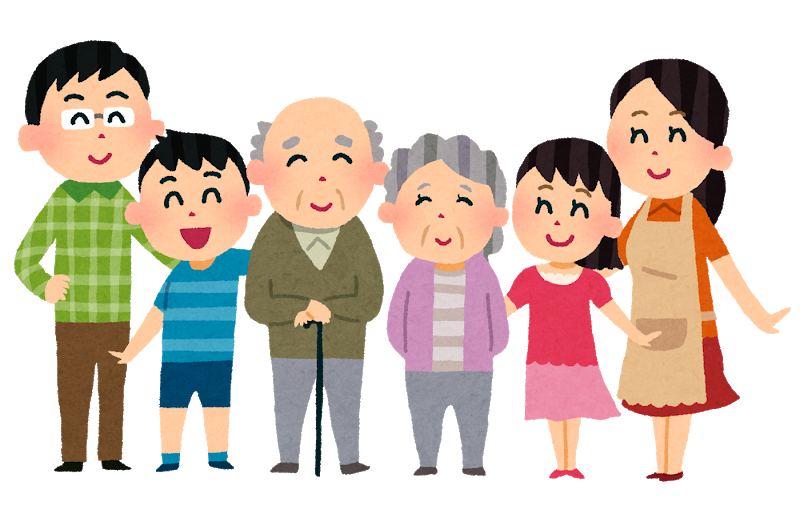 質問タイム
何か質問はありますか？
81
[Speaker Notes: 今日の講義はここまでです。内容が多くて、理解するのが大変でしたね。

分からない事があったら何でも質問してください。]